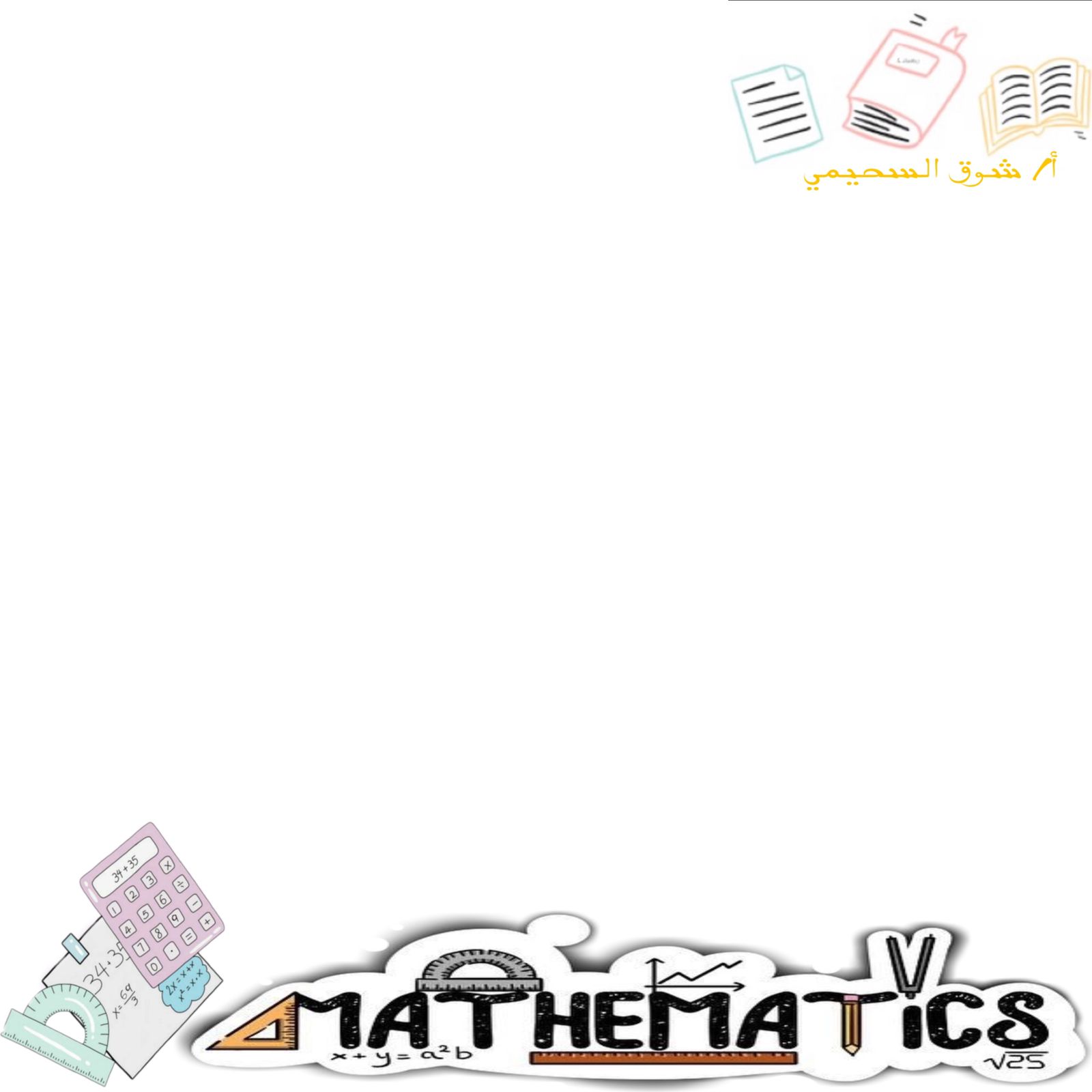 بسم الله الرحمن الرحيم
اللهم علمنا ما ينفعنا وانفعنا بما علمتنا وزدنا علمًا
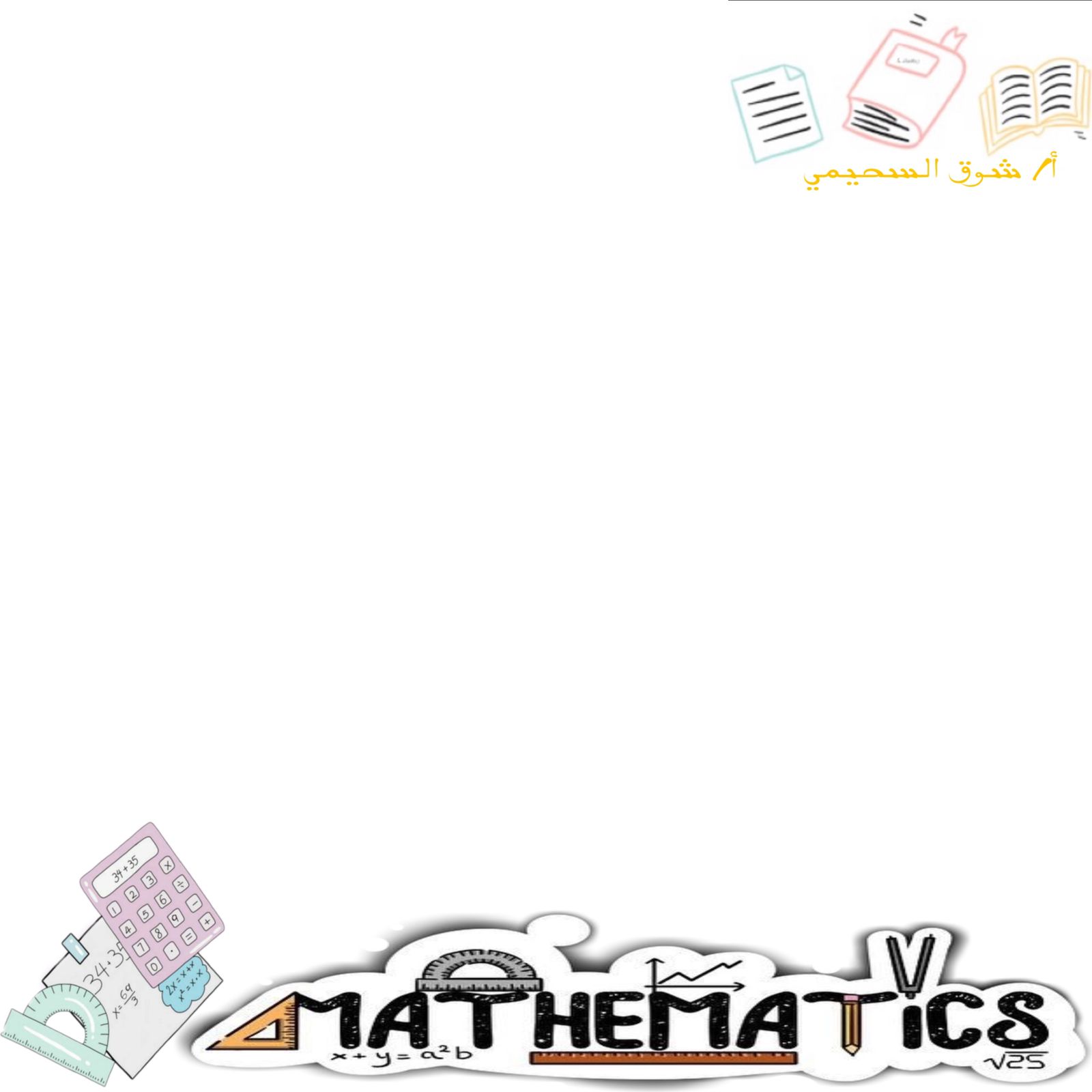 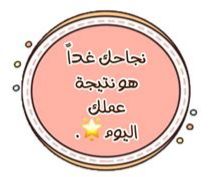 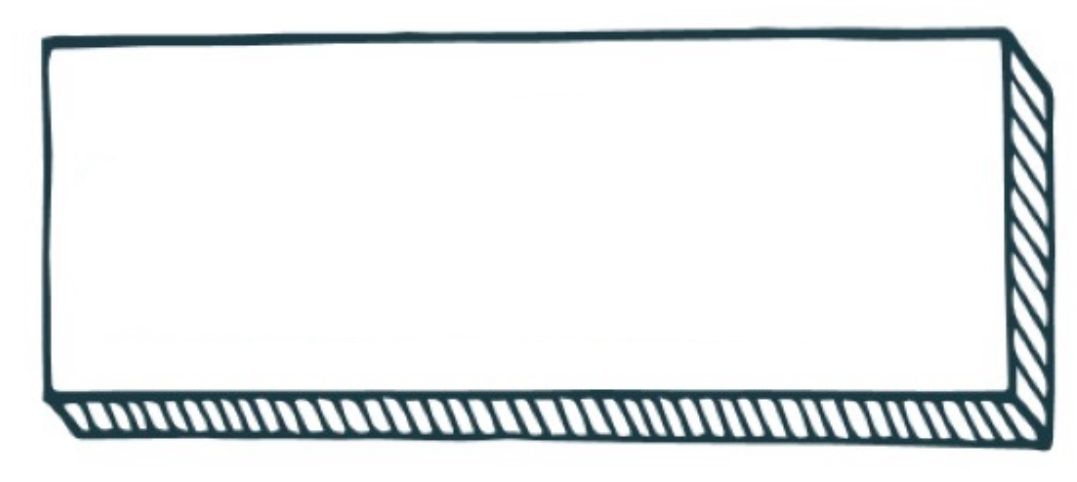 إشراقة
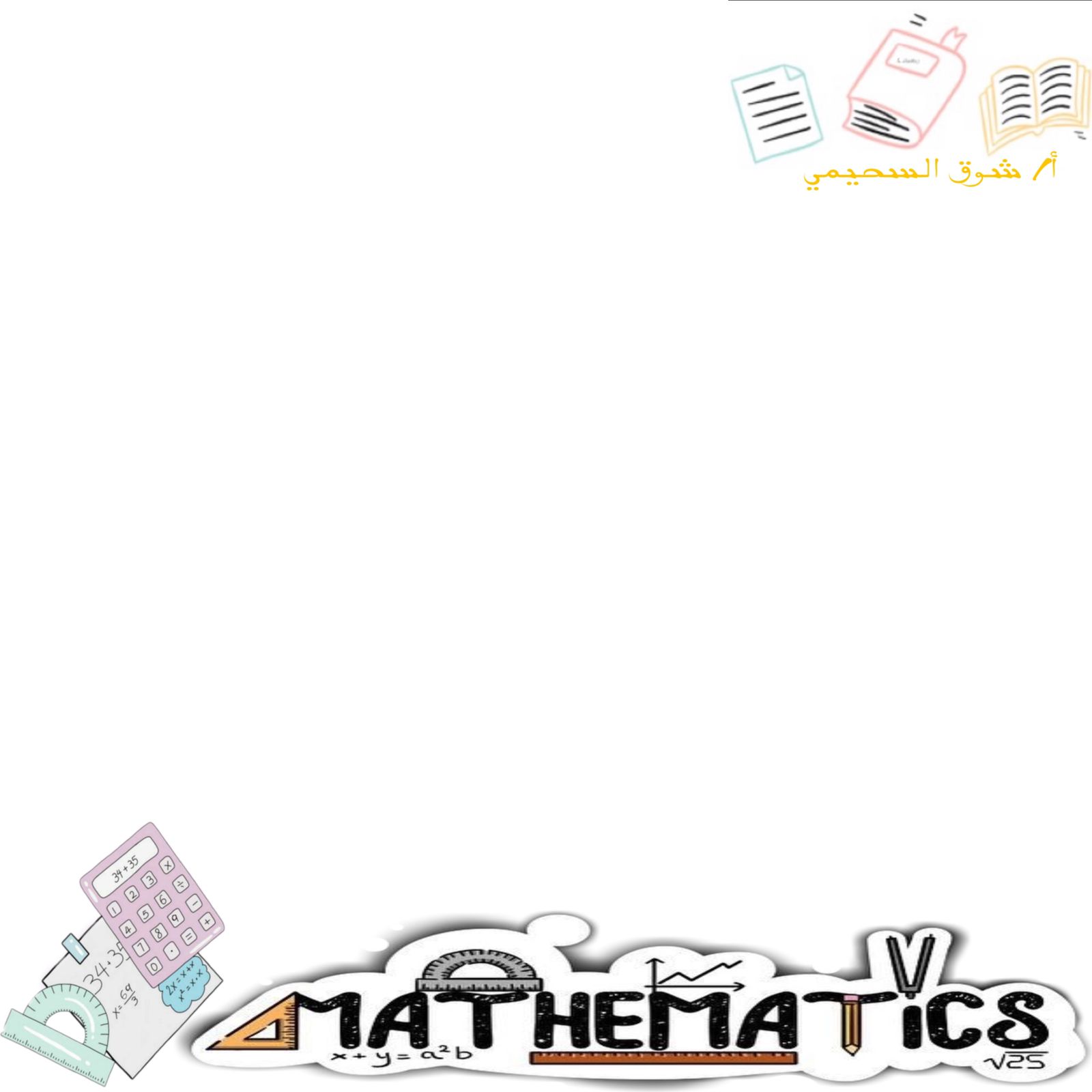 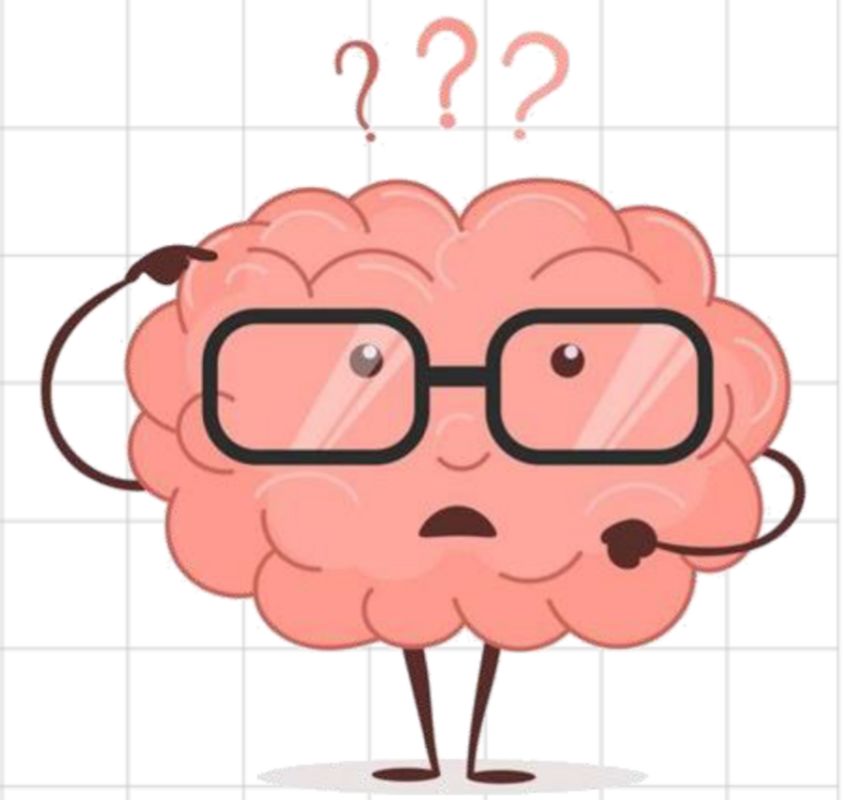 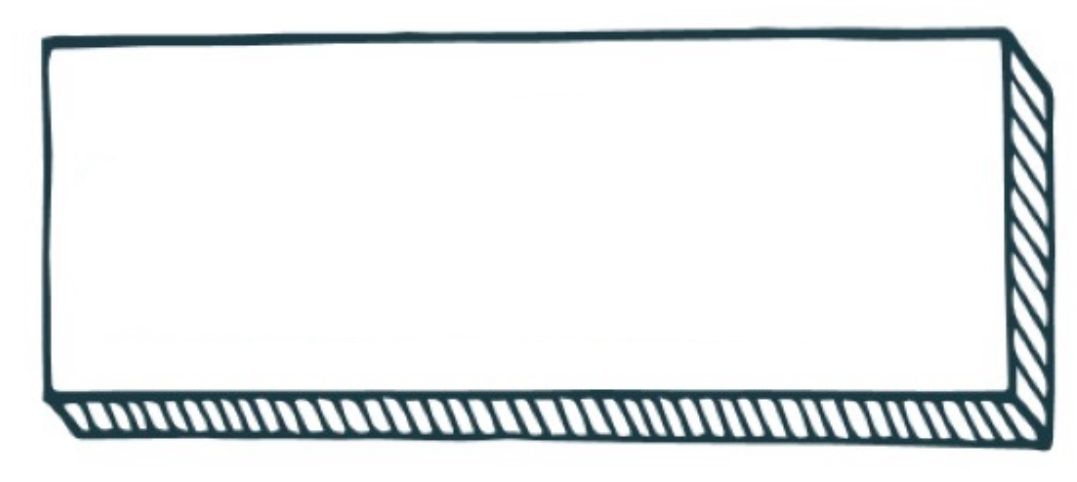 تحصيلي
حددي مجموعة الاعداد التي ينتمي لها العدد (-12)

W
Z,I
Z,Q,R
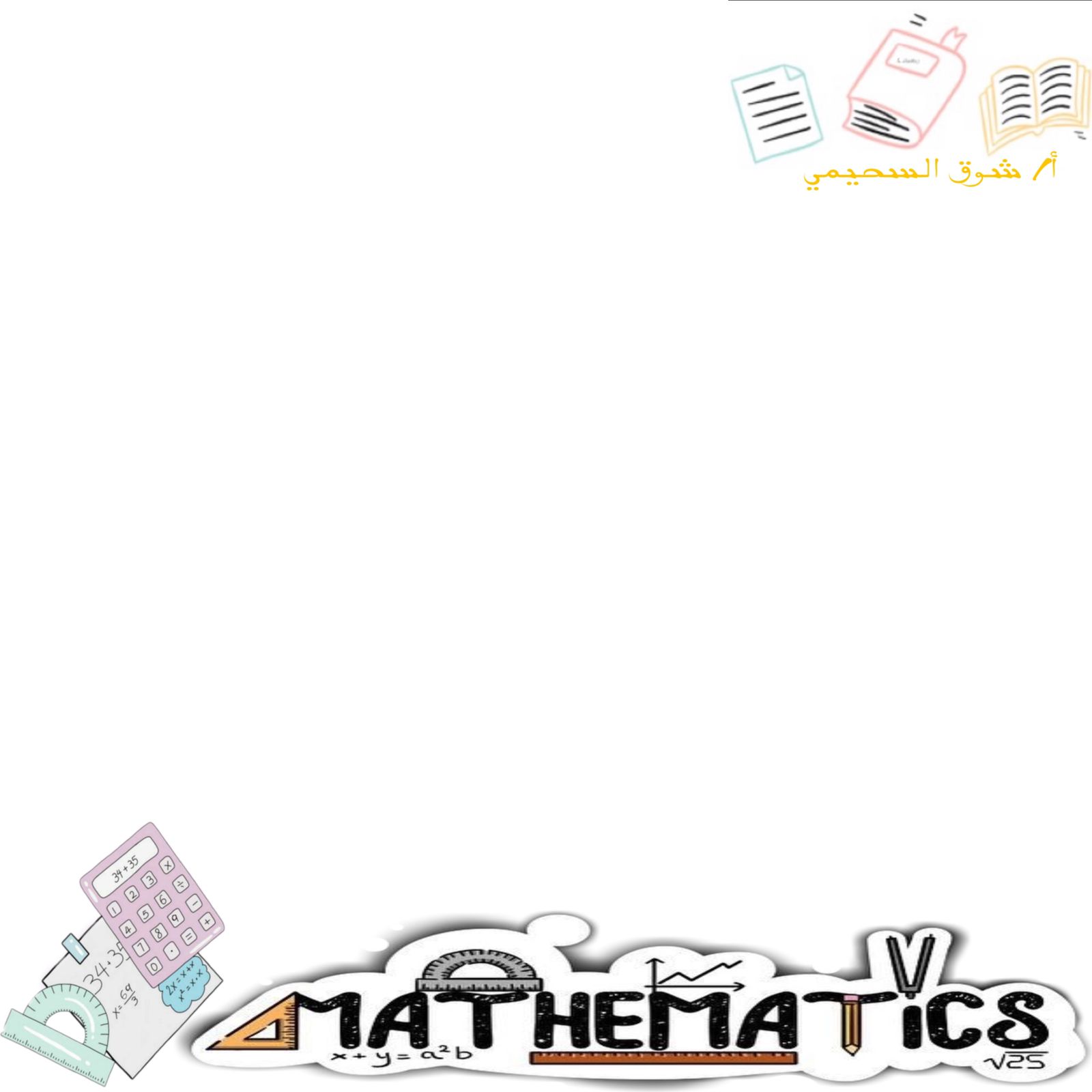 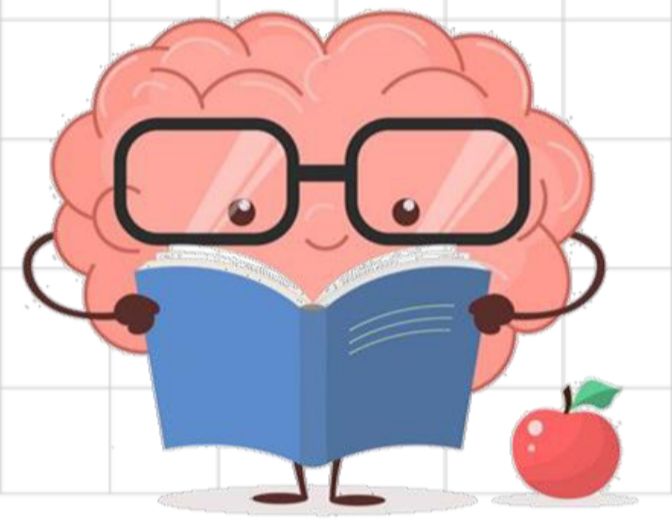 طالبتي الذكية
فكي الشفرة التالية للتوصل الى عنوان الوحدة القادمة..
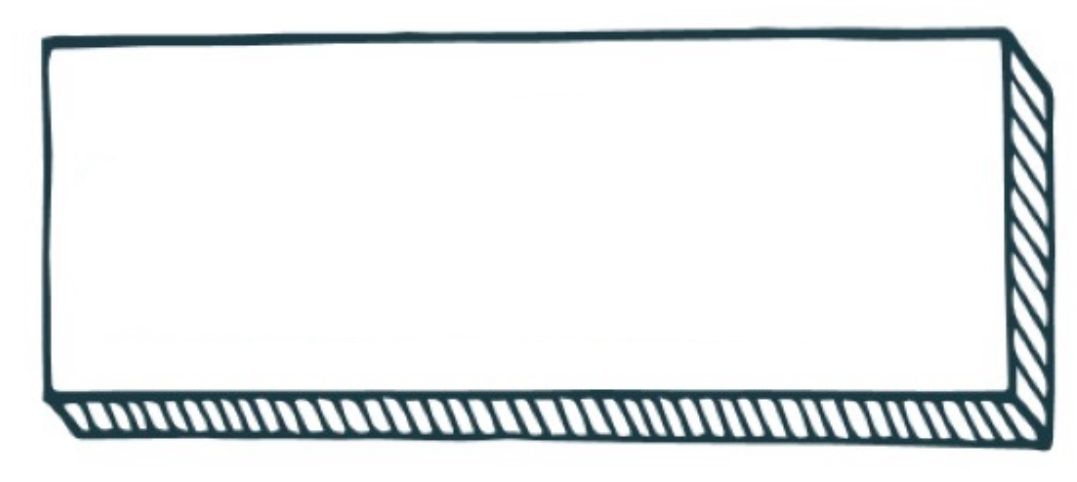 الاعداد المركبة
التعلم بالاكتشاف
/@/{@~@
0#>”!~@
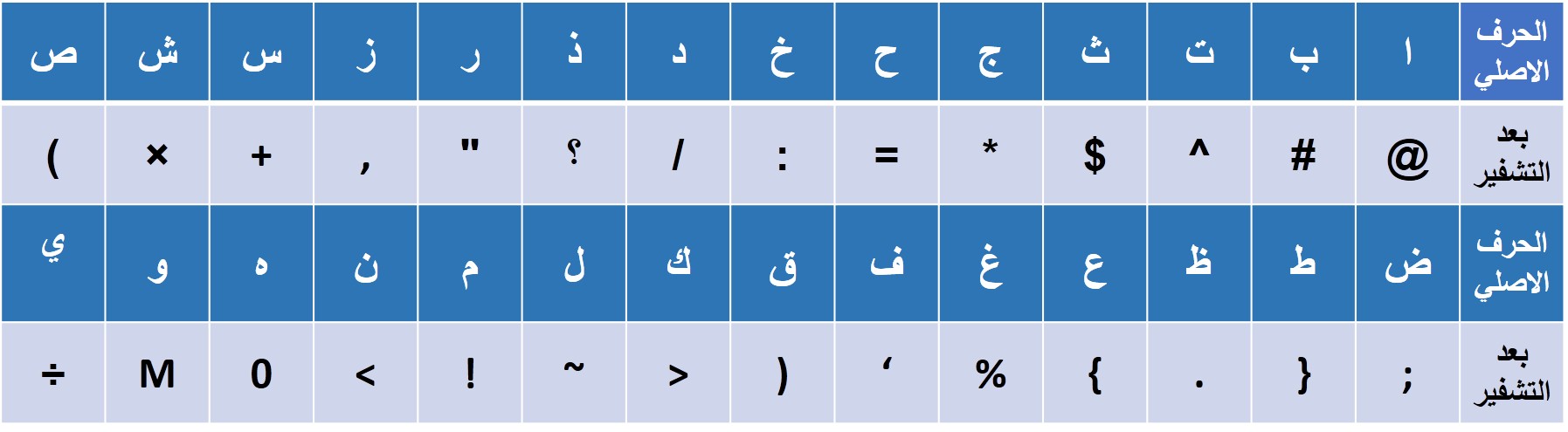 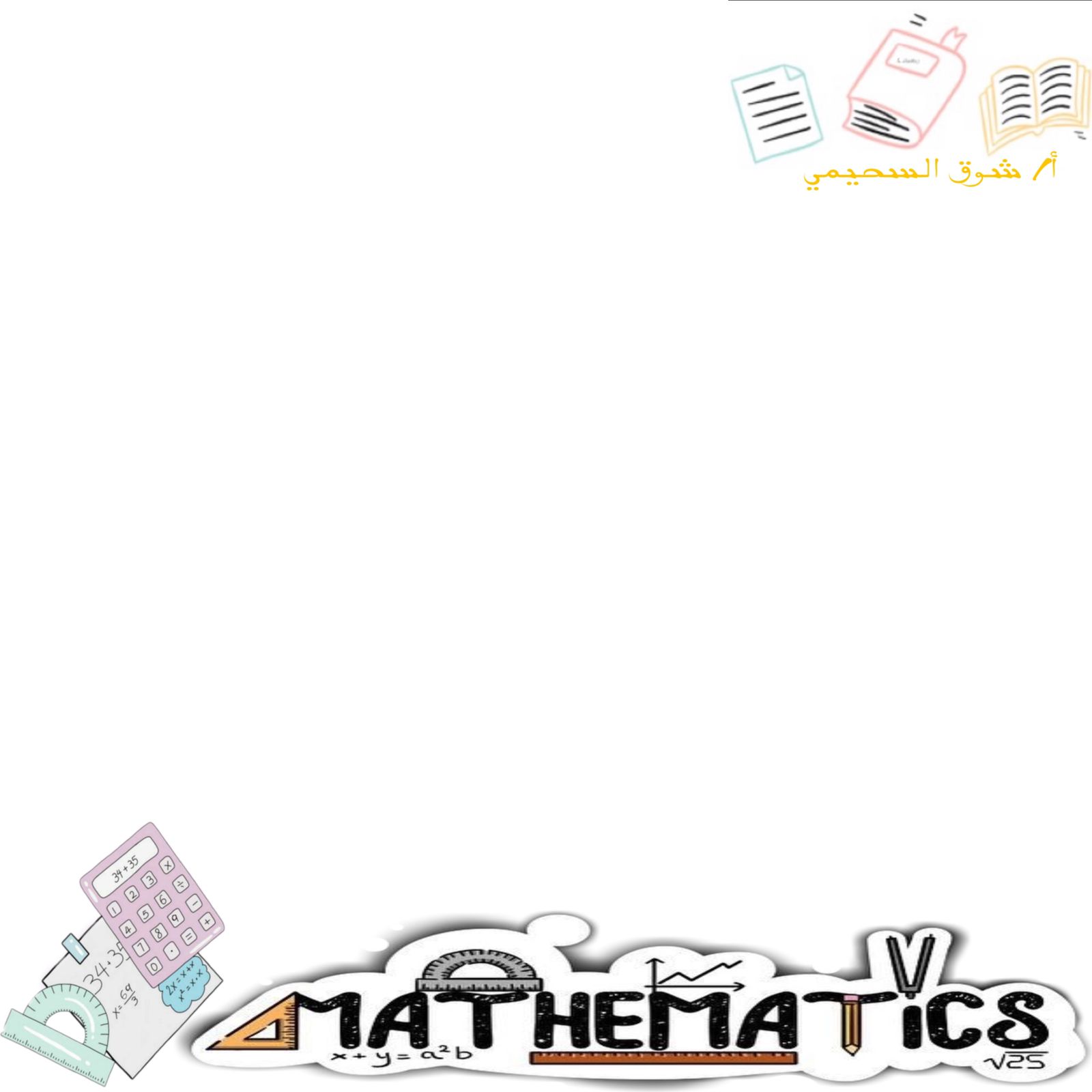 استراتيجية العصف الذهني
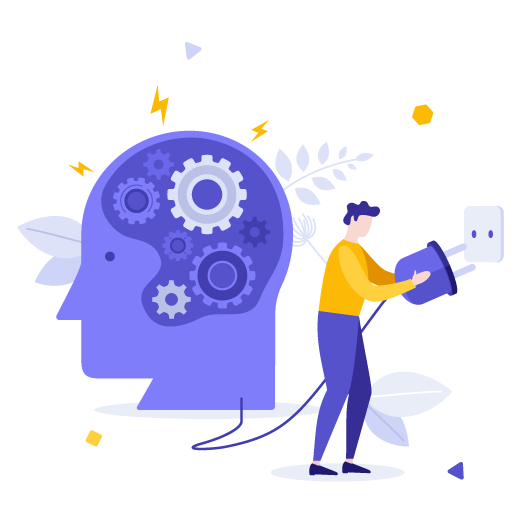 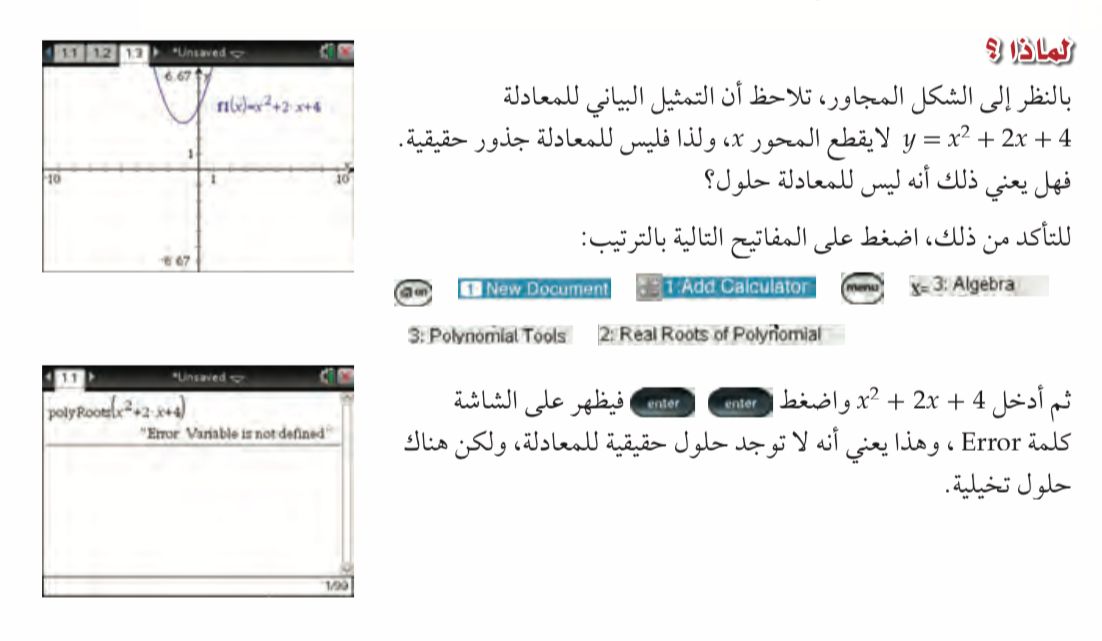 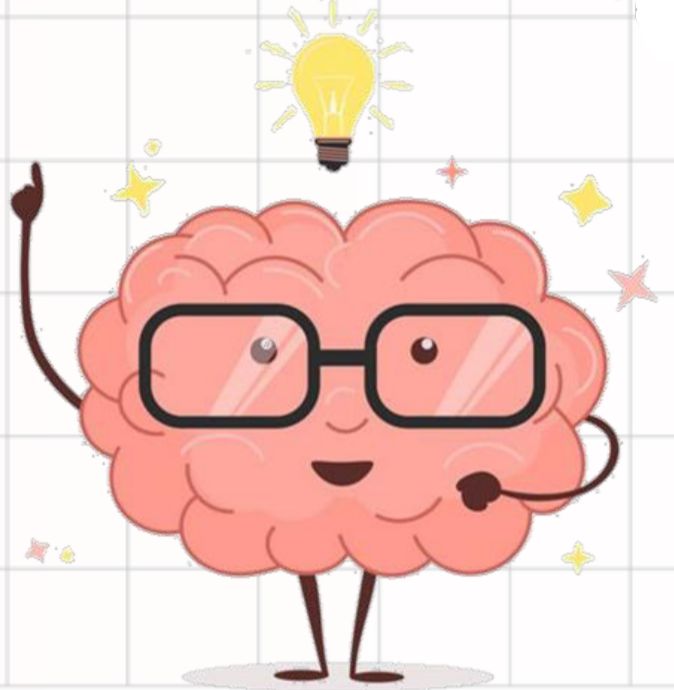 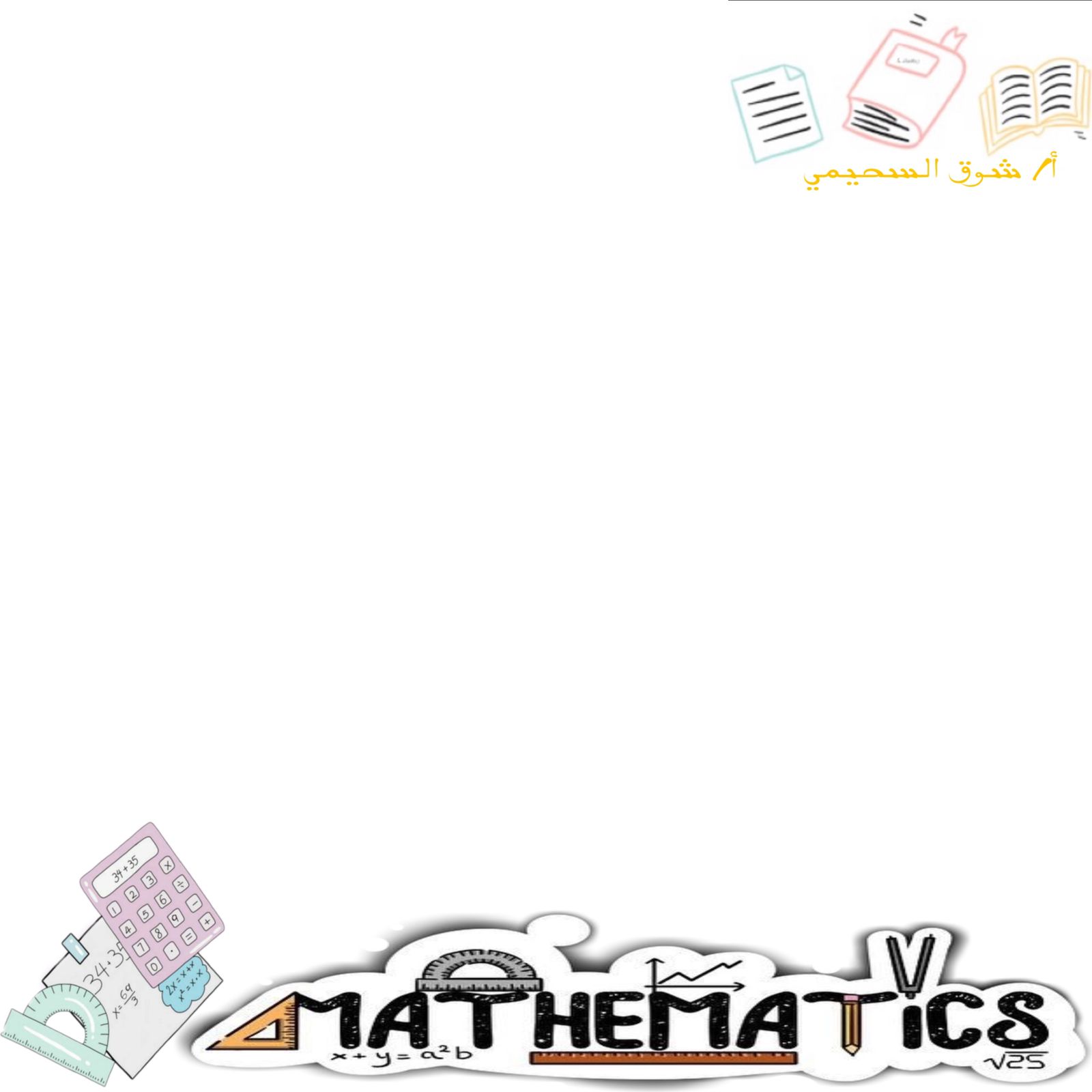 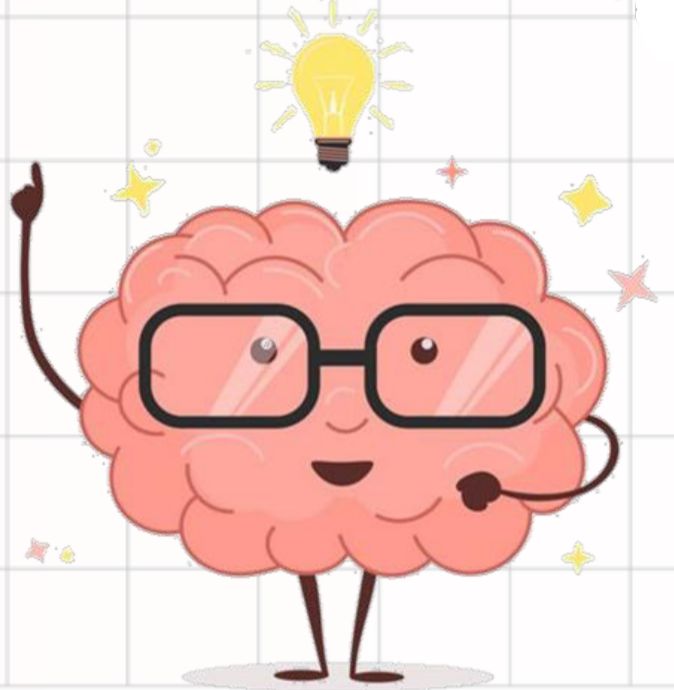 استراتيجية العصف الذهني
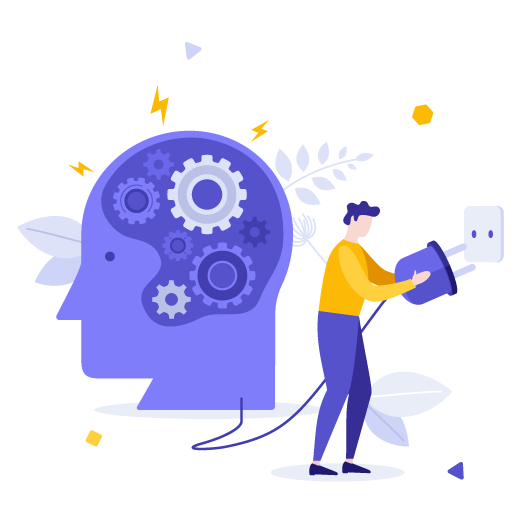 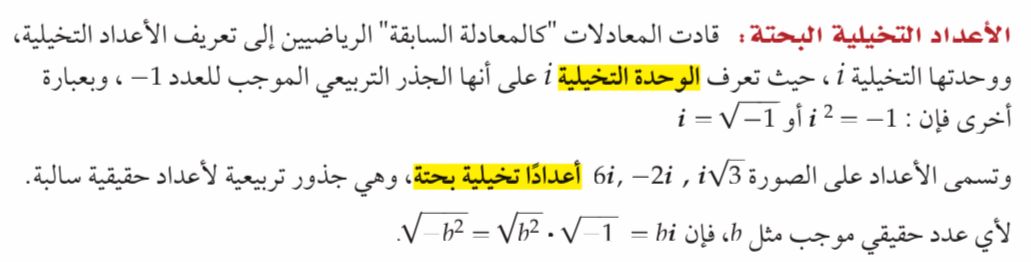 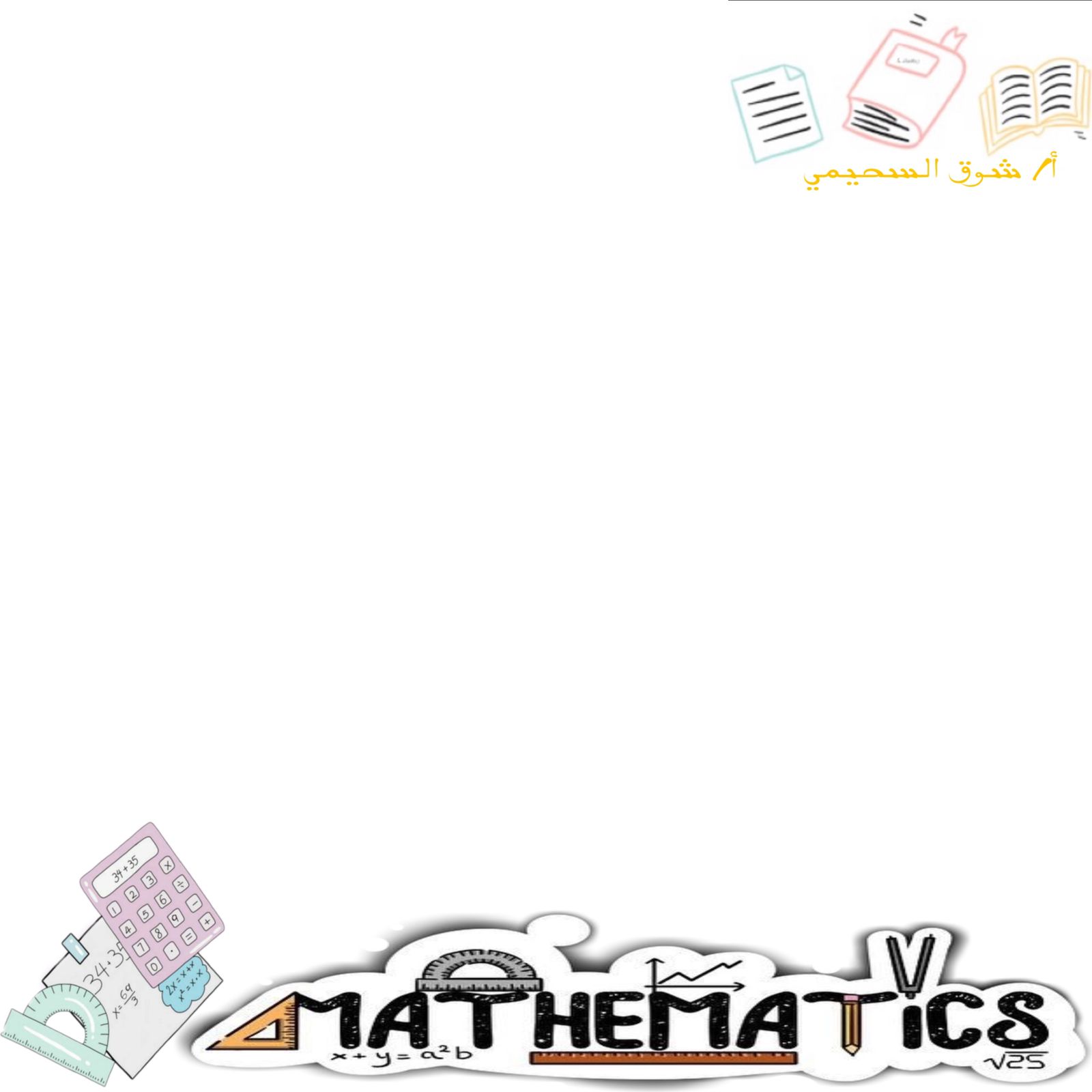 استراتيجية العصف الذهني
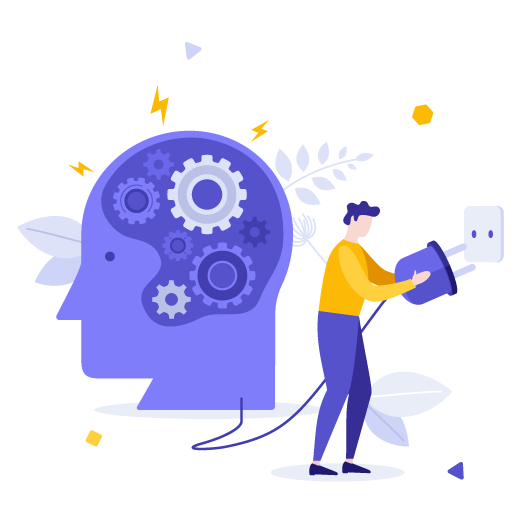 مثال1
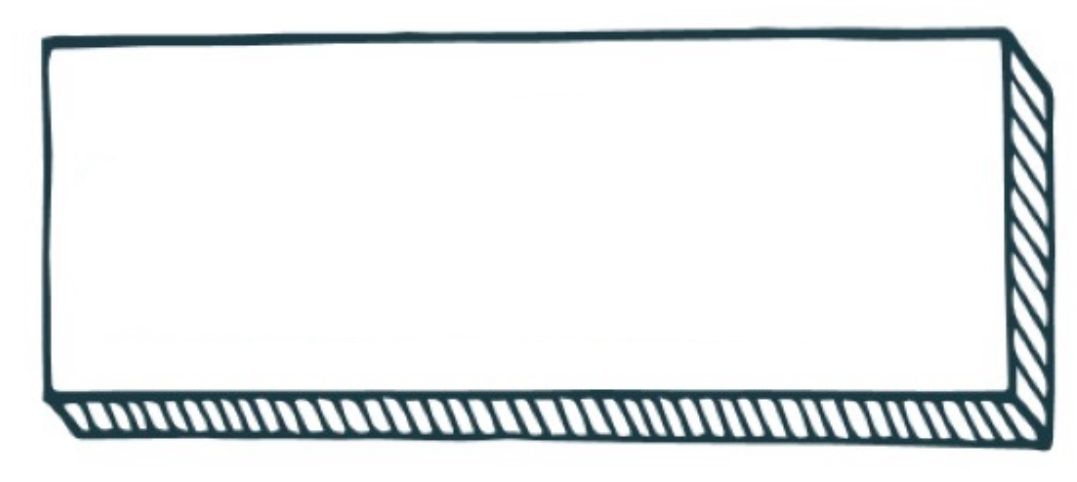 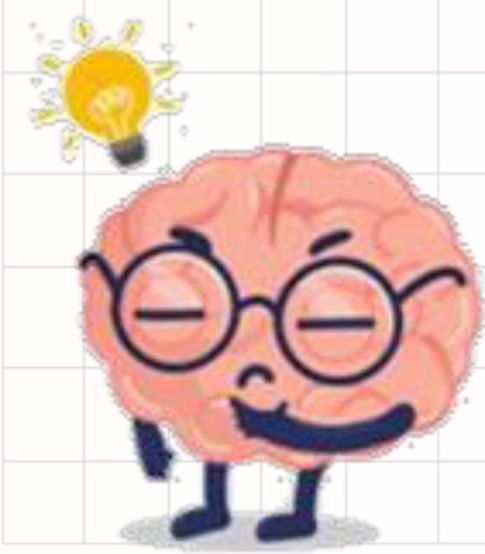 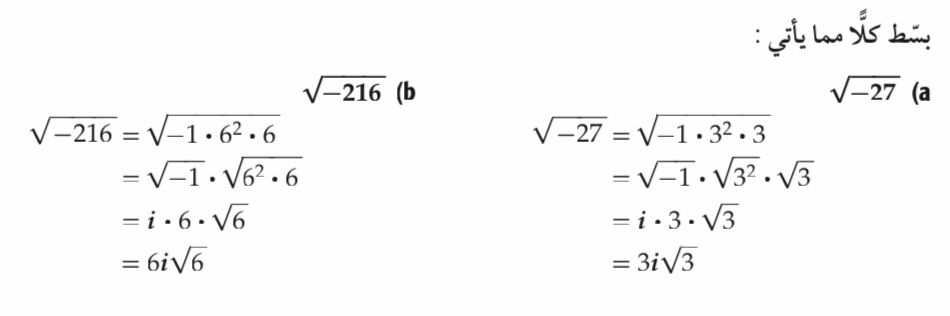 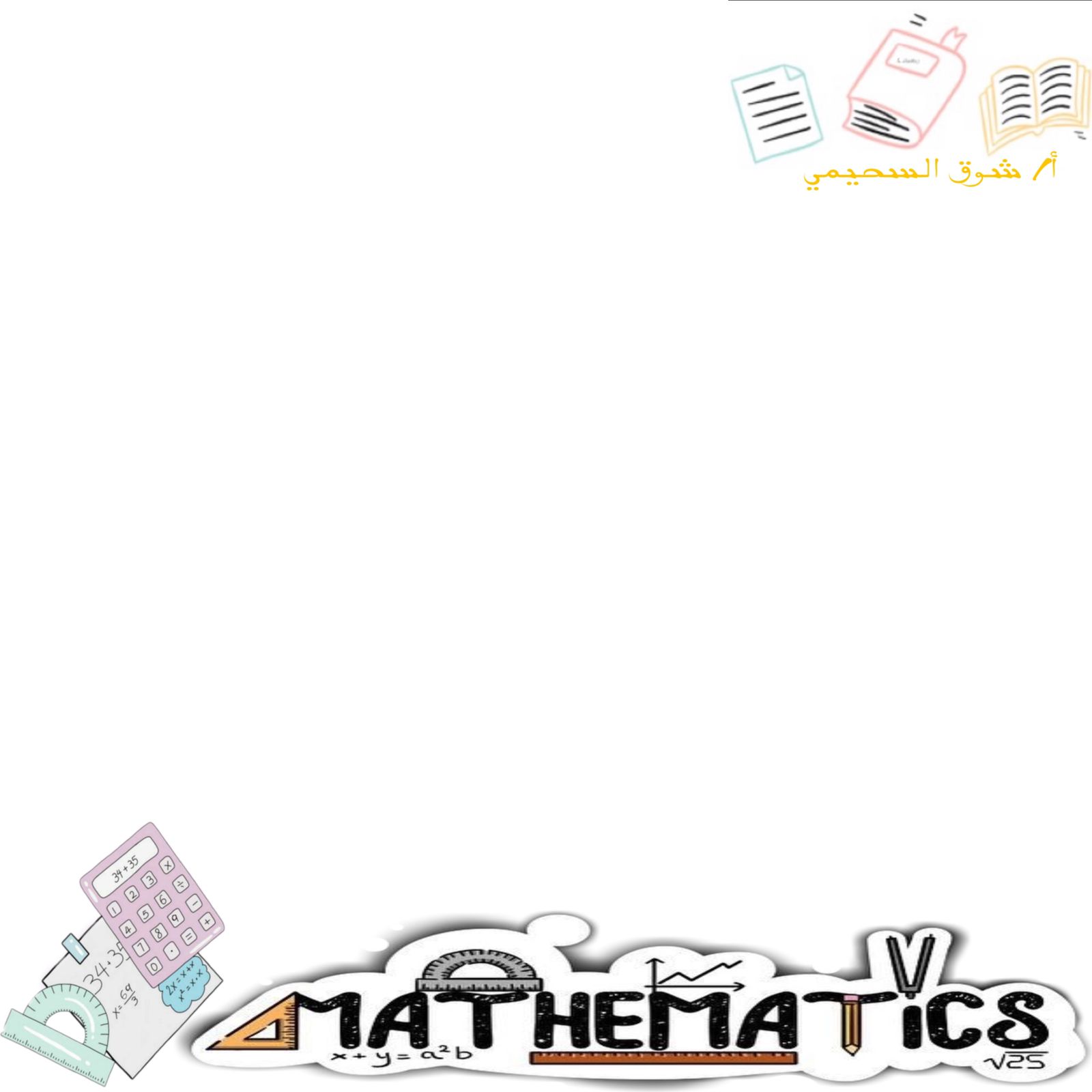 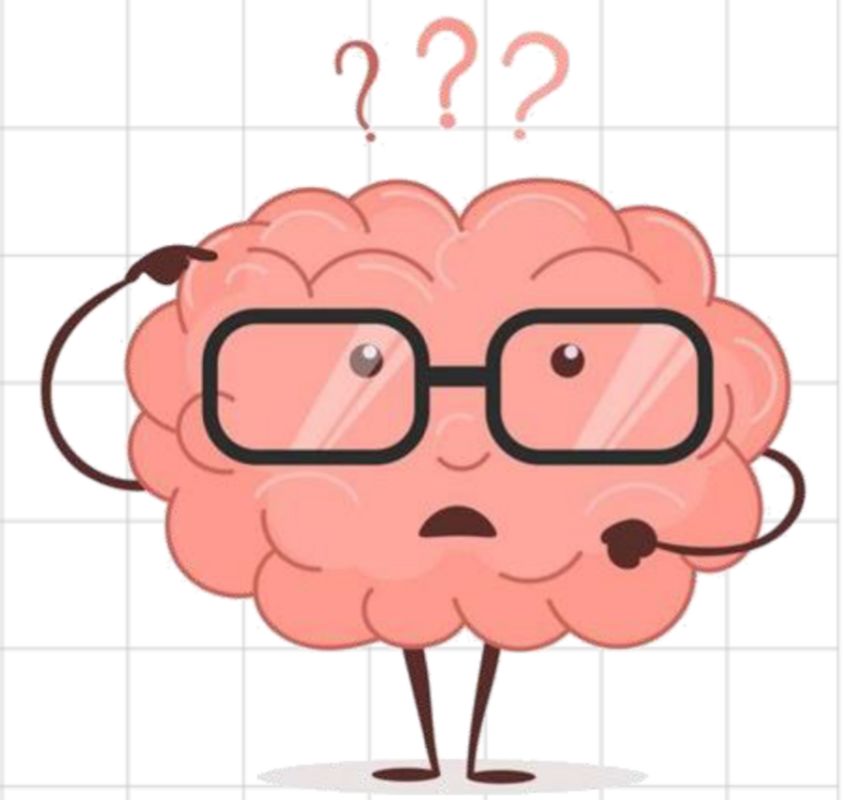 إستراتيجية الدقيقتين
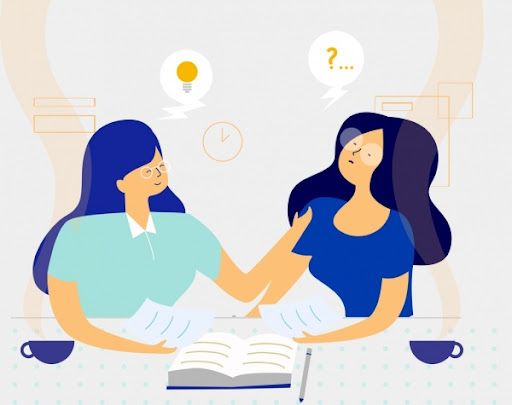 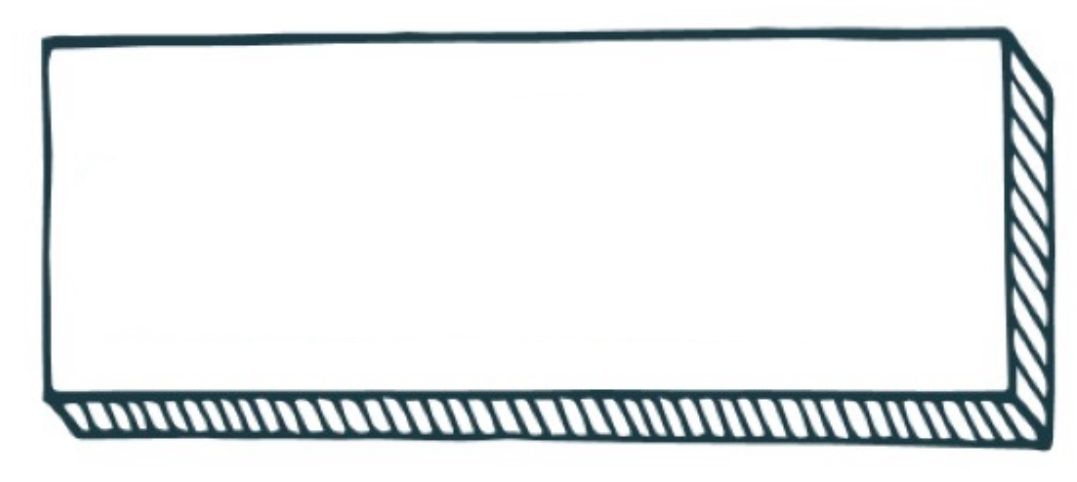 تحقق من فهمك:
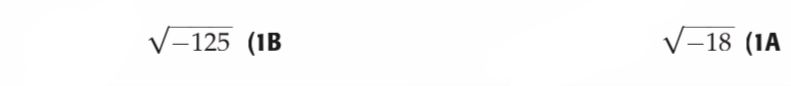 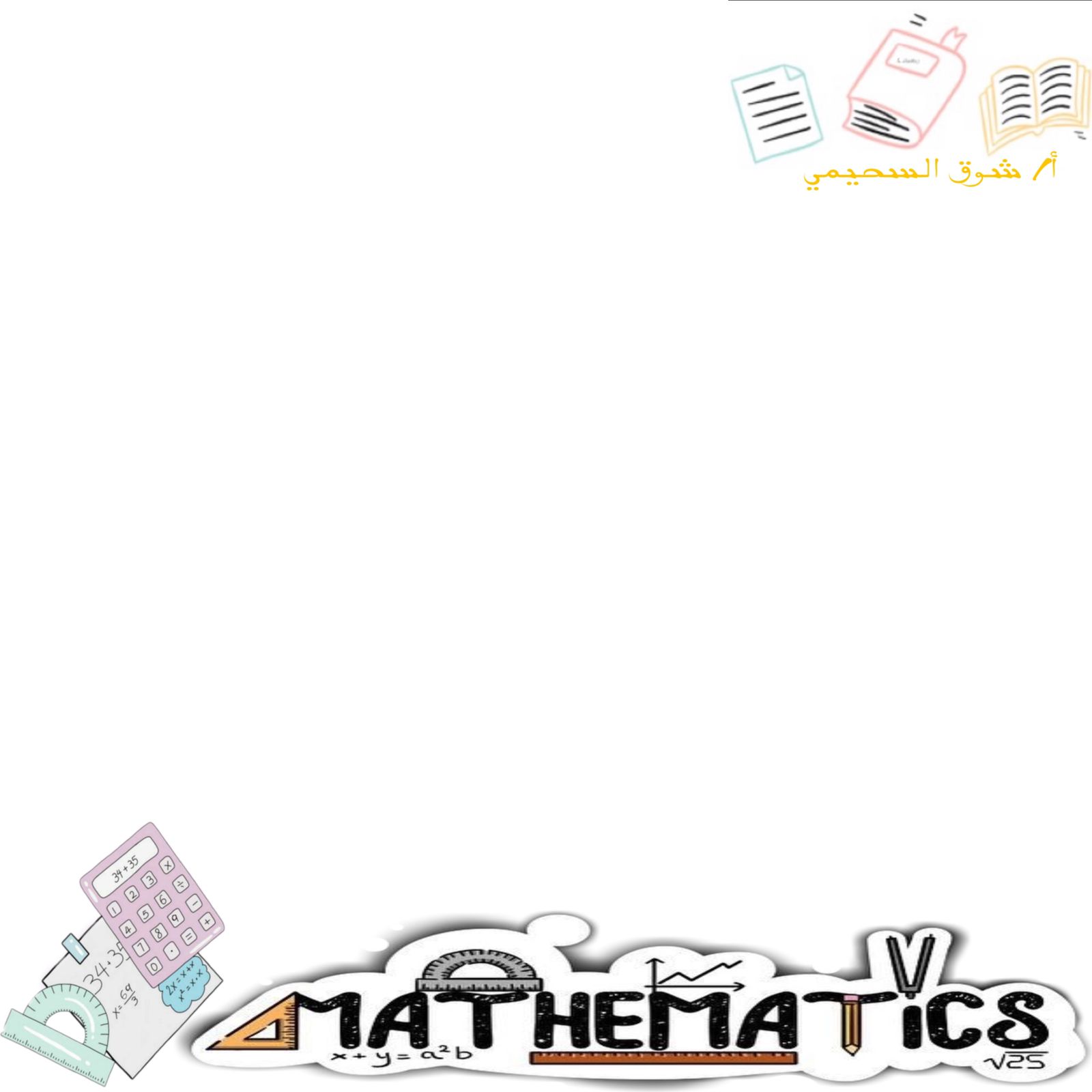 مثال2
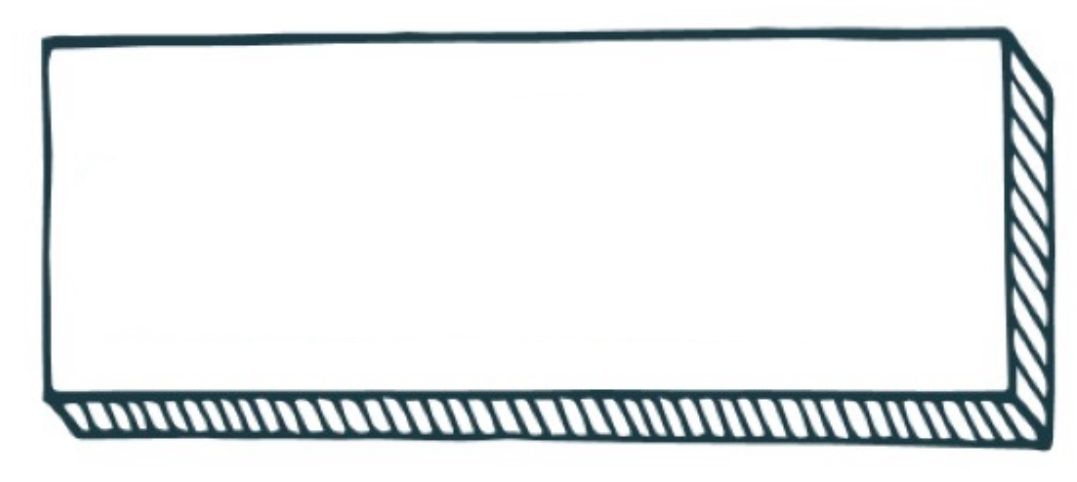 استراتيجية العصف الذهني
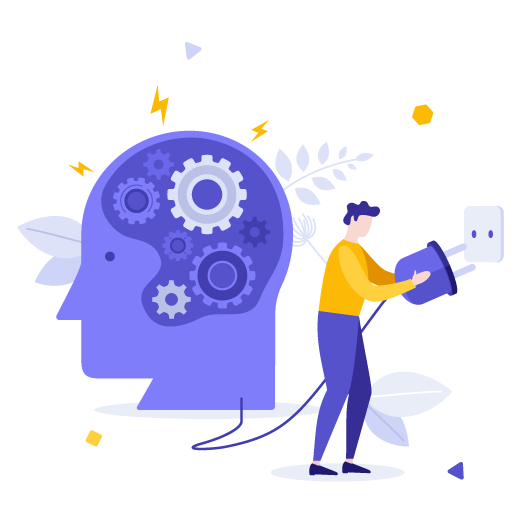 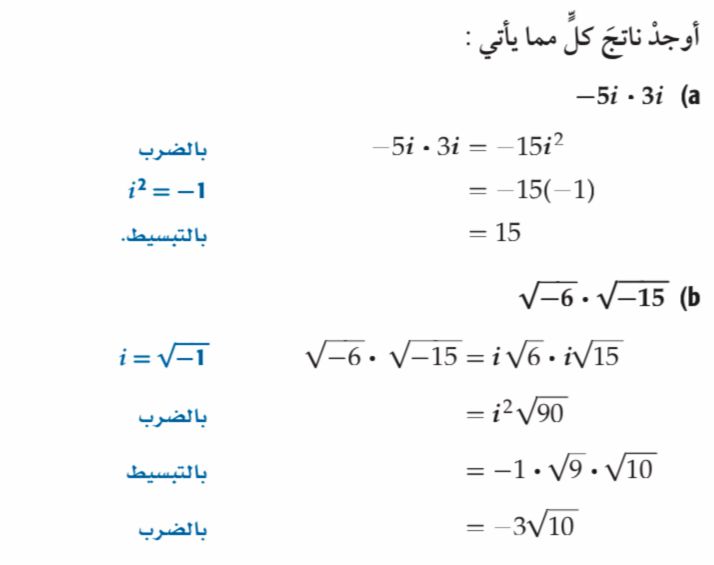 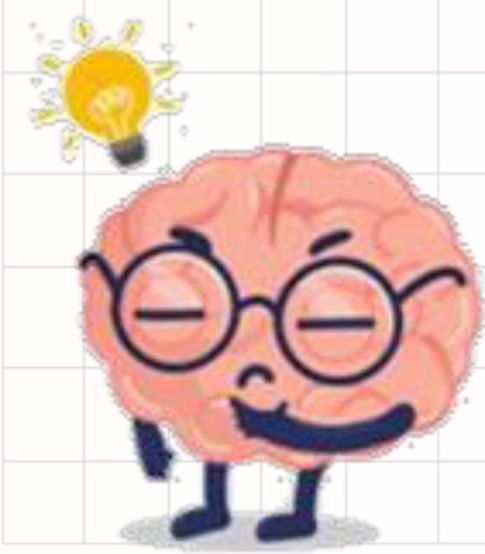 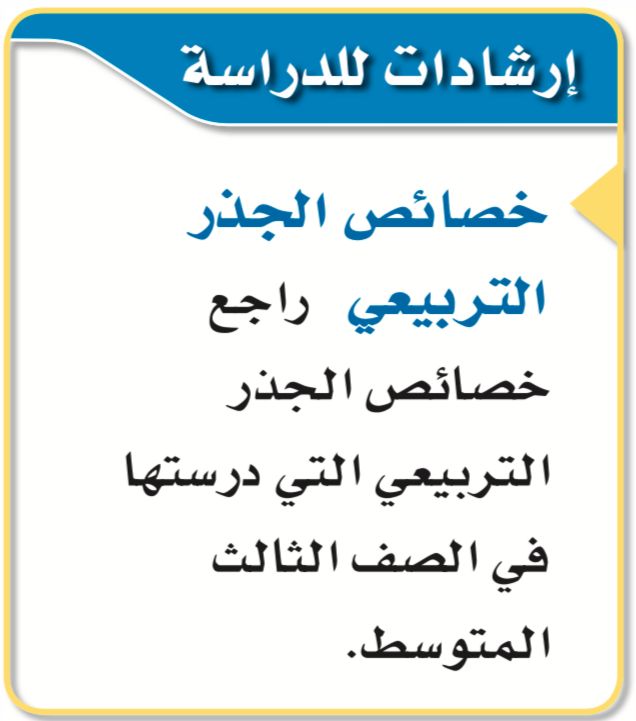 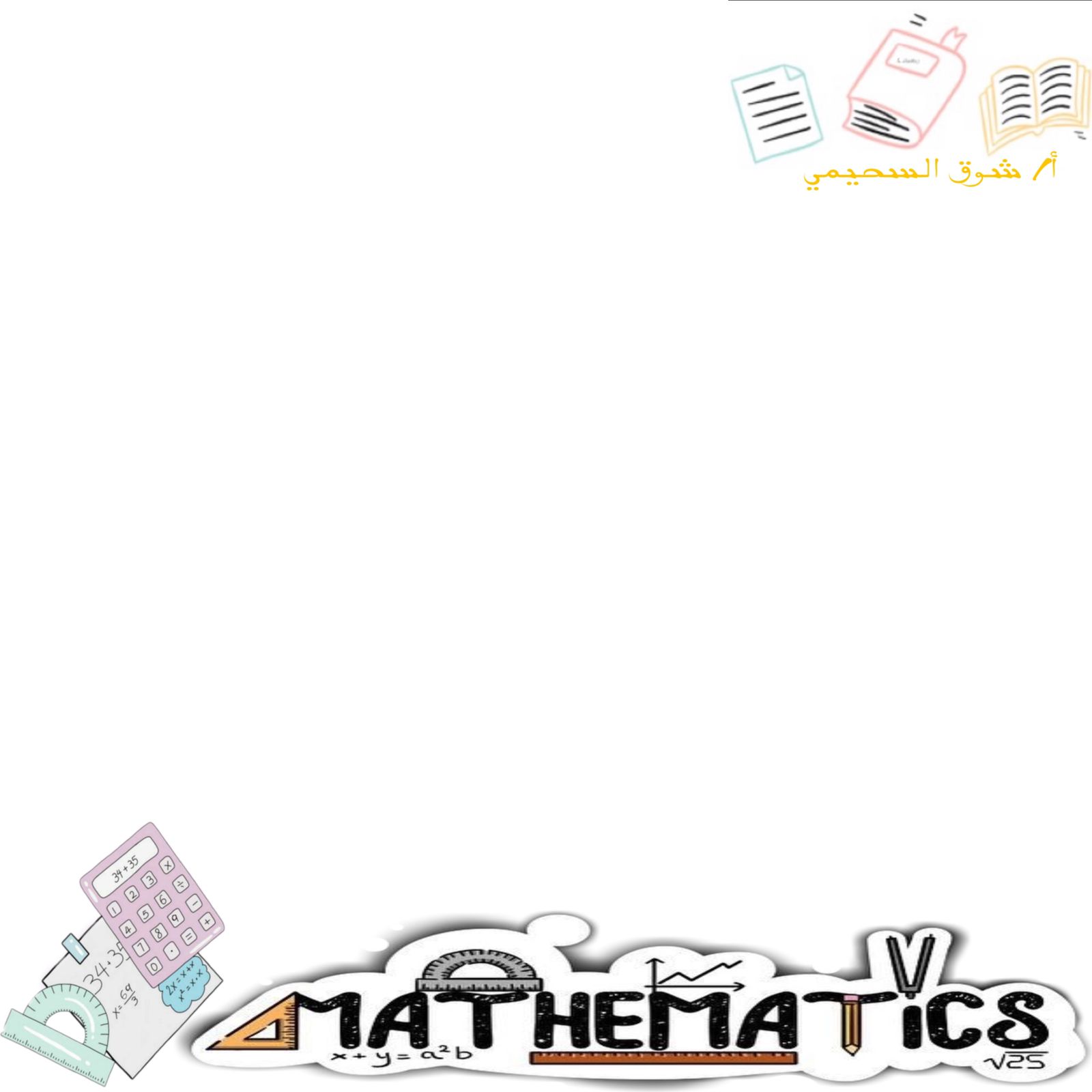 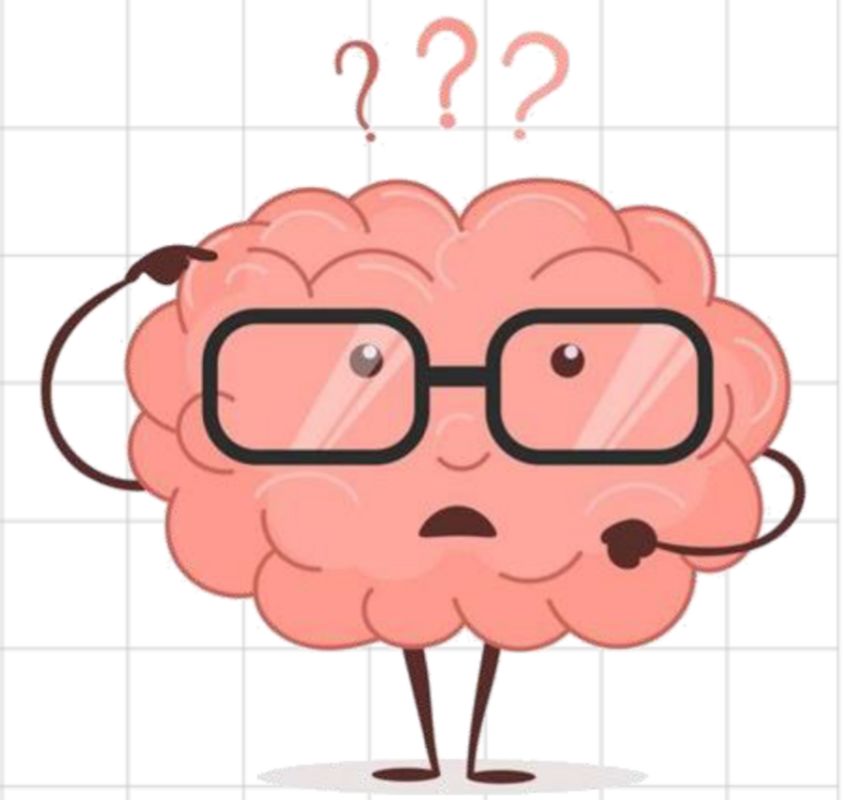 إستراتيجية الدقيقتين
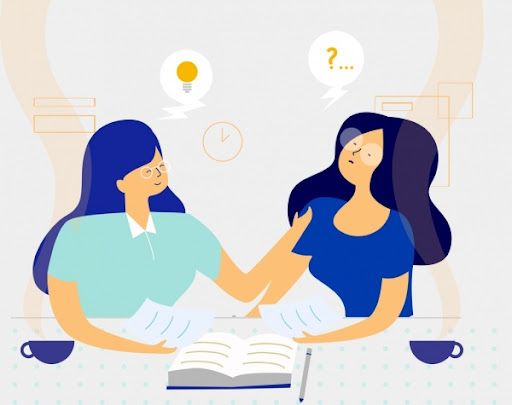 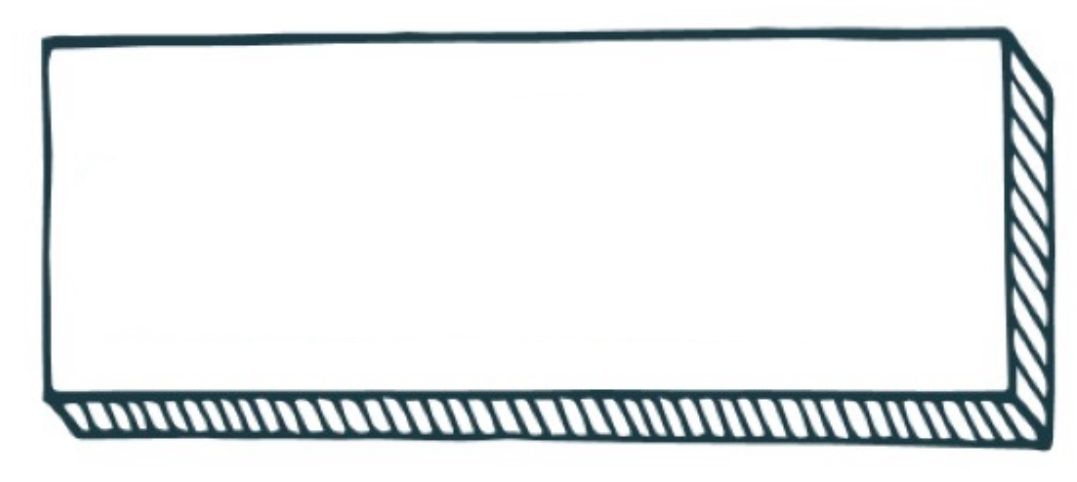 تحقق من فهمك:
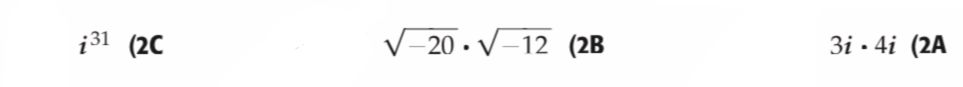 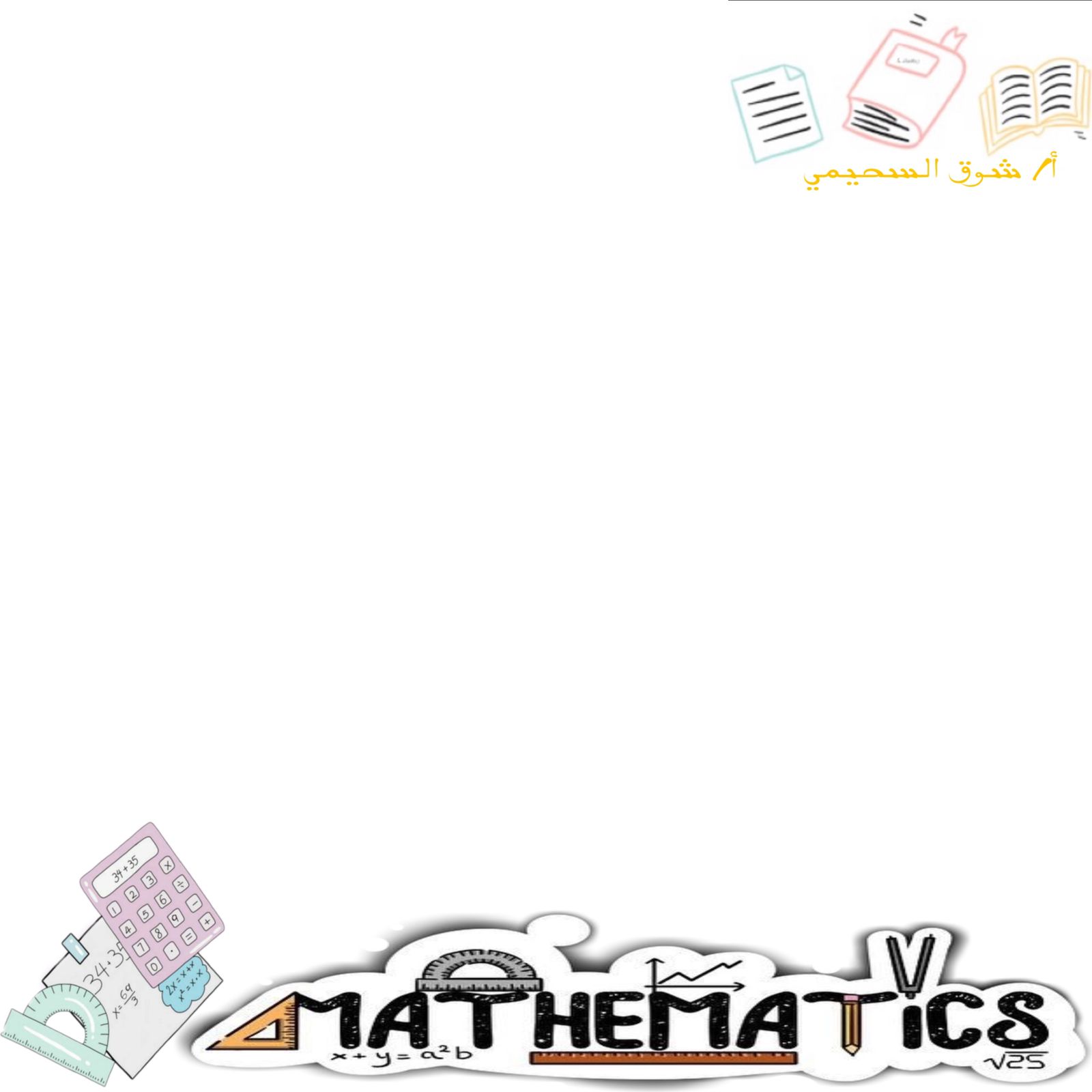 مثال3
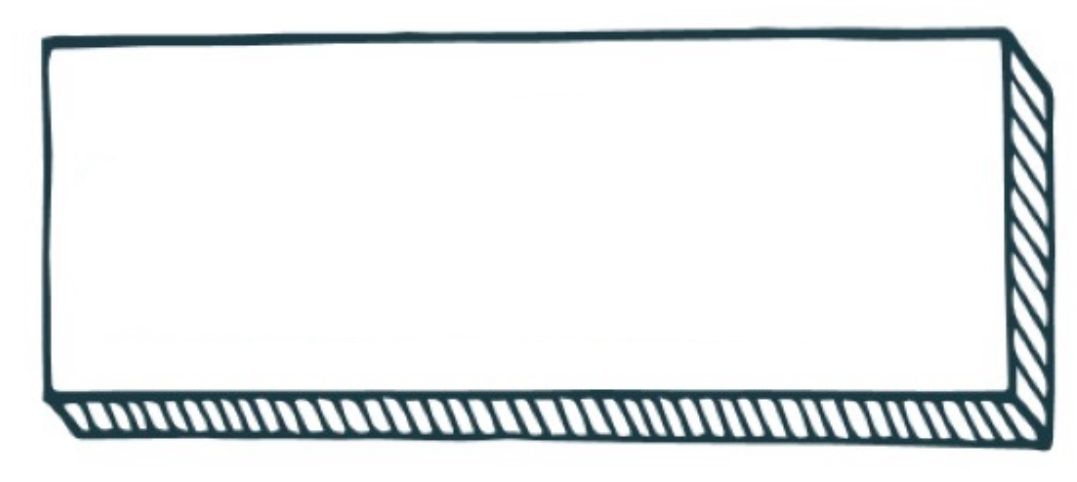 استراتيجية العصف الذهني
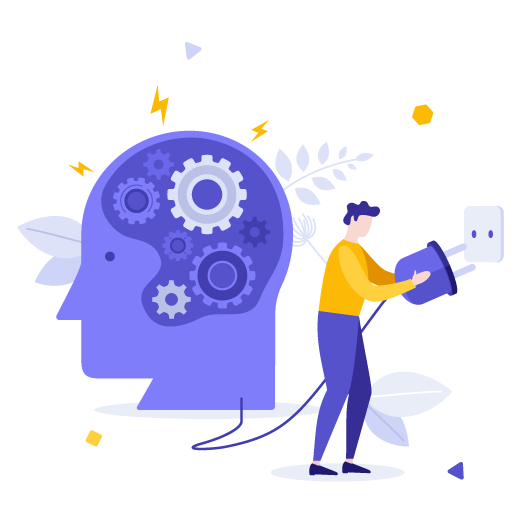 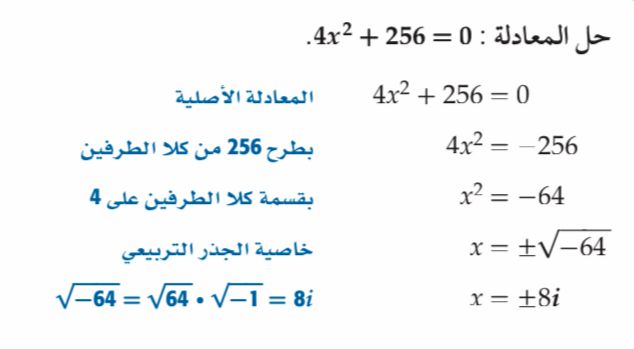 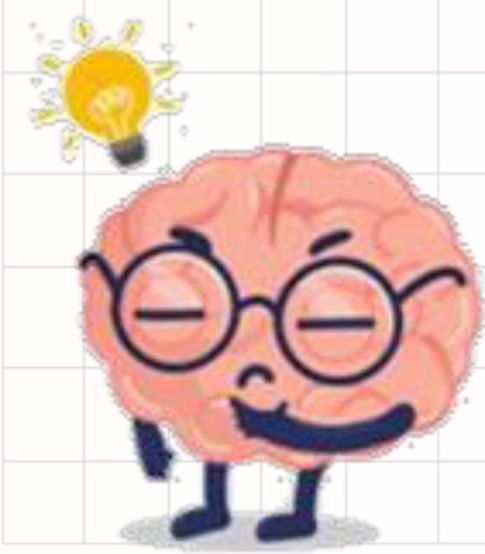 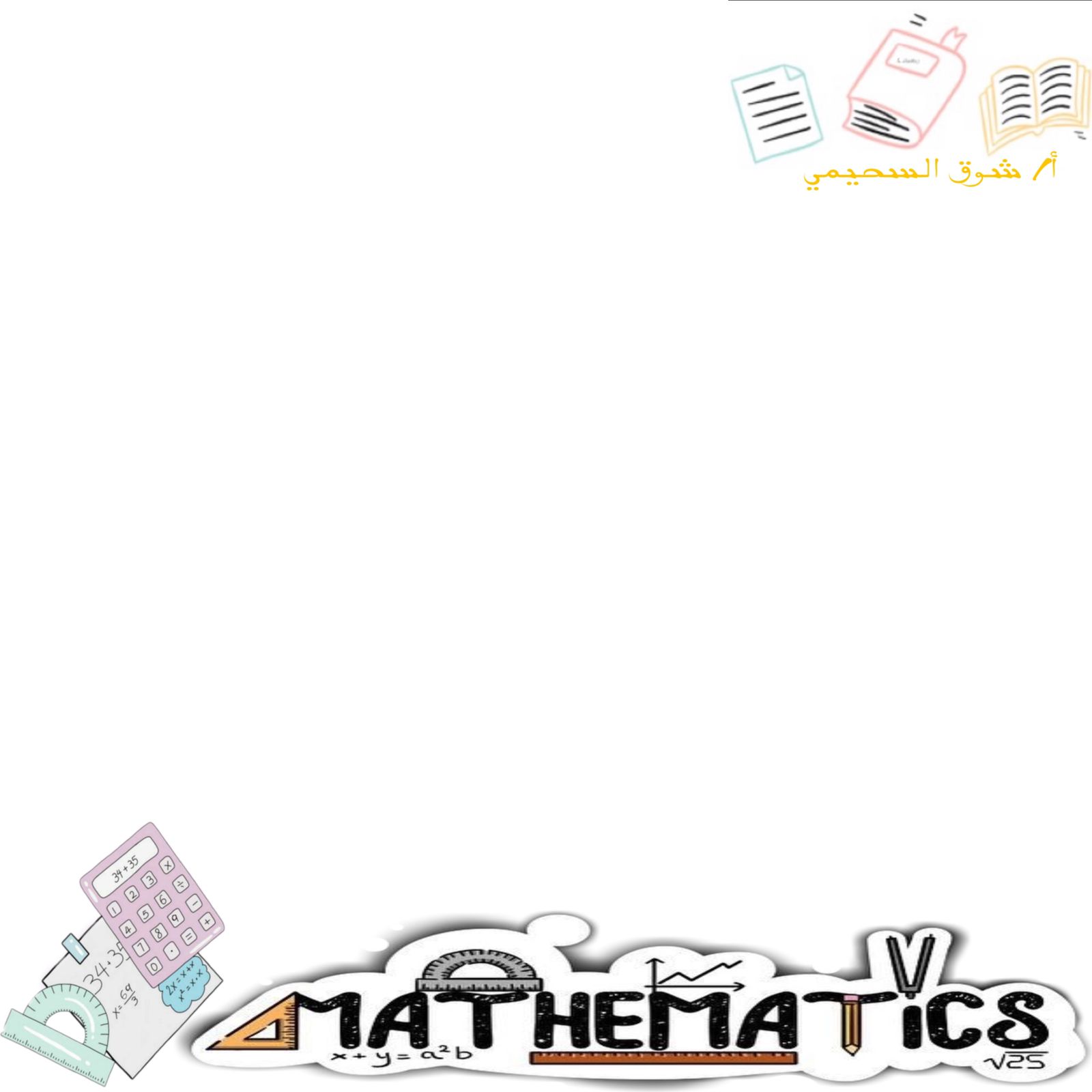 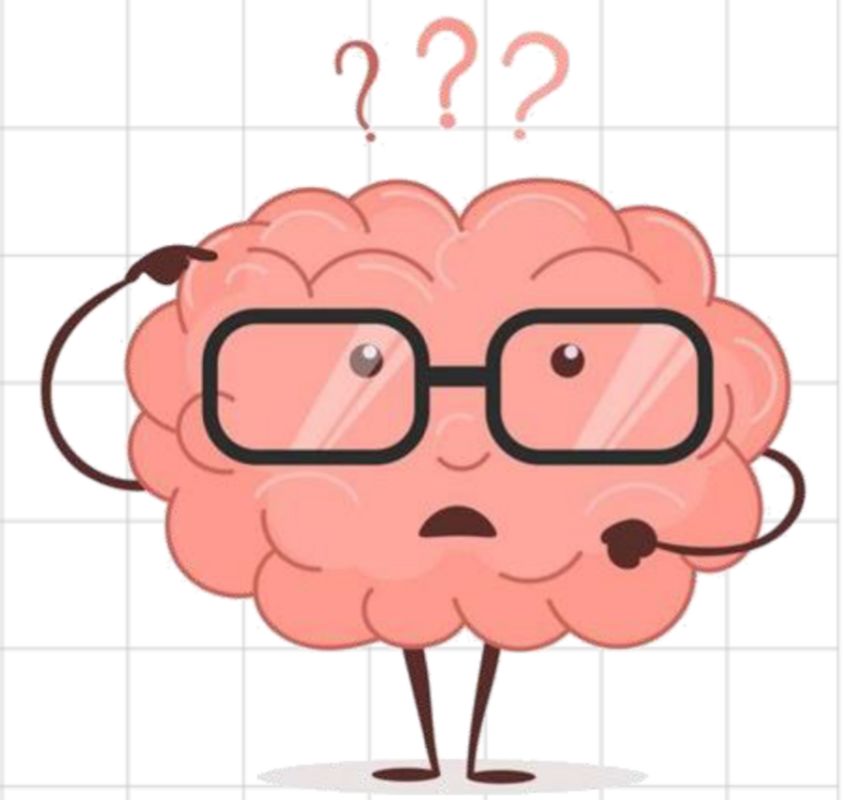 إستراتيجية الدقيقتين
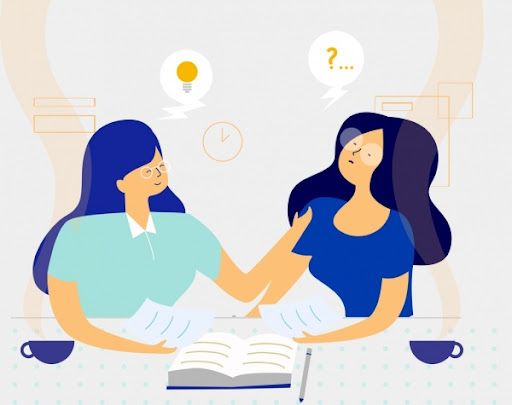 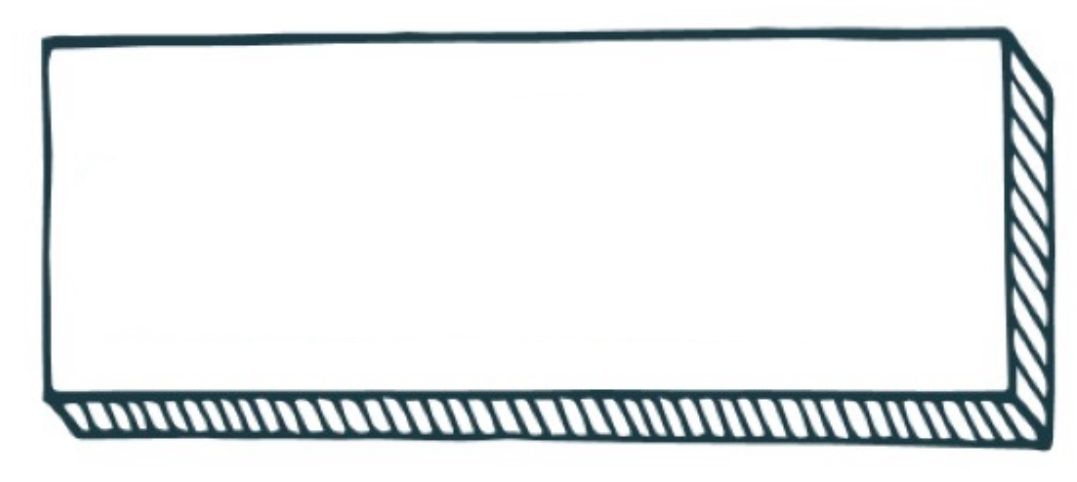 تحقق من فهمك:
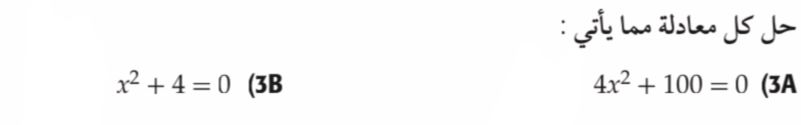 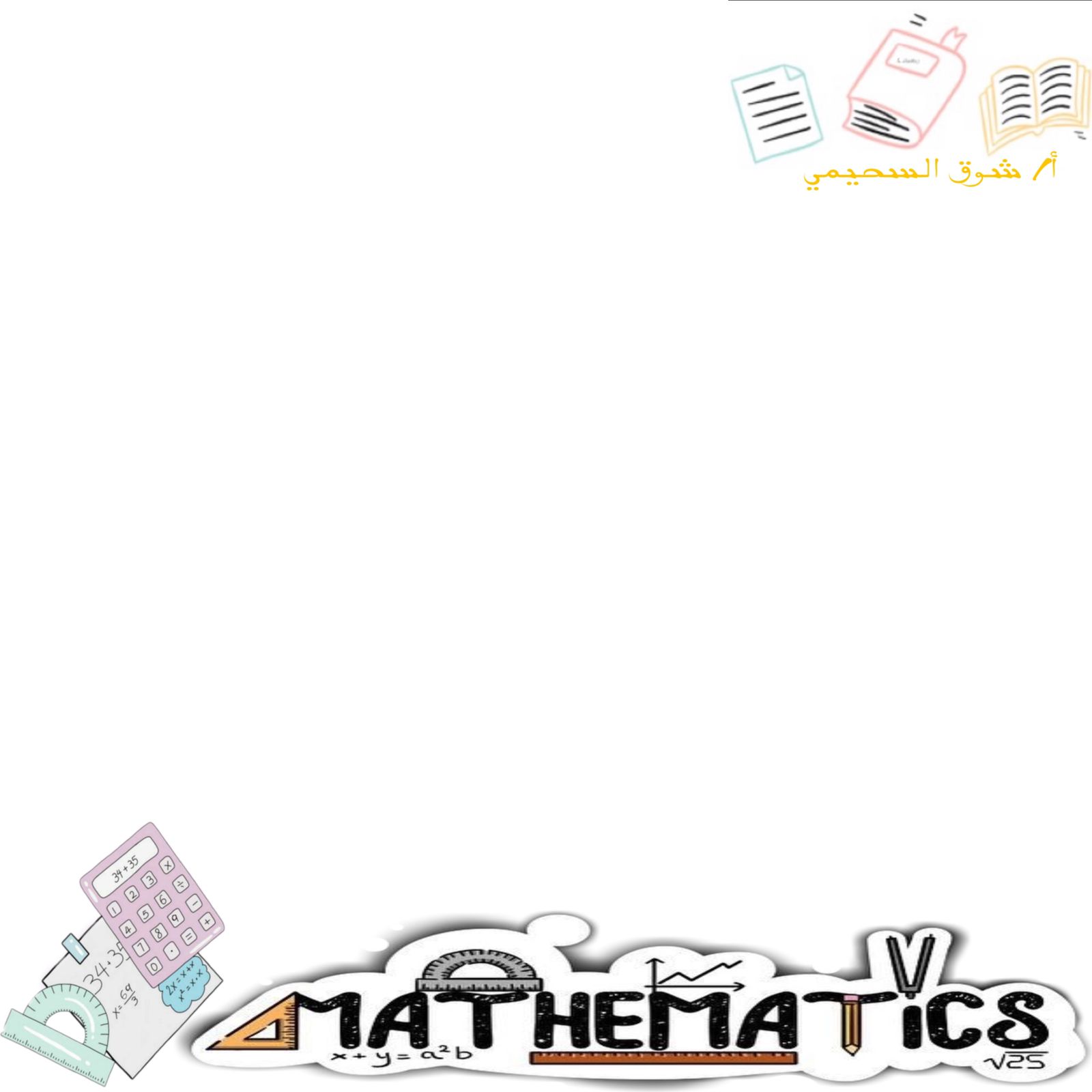 استراتيجية العصف الذهني
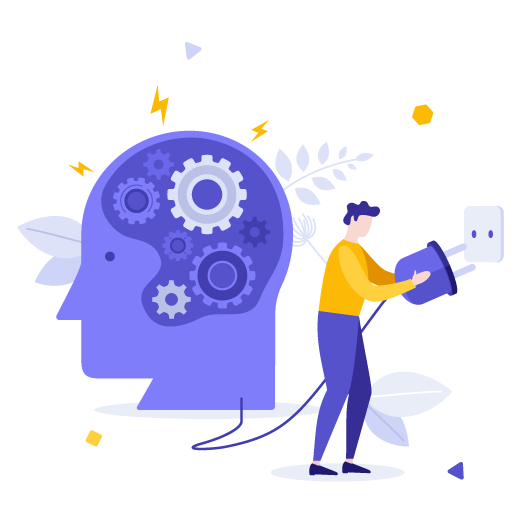 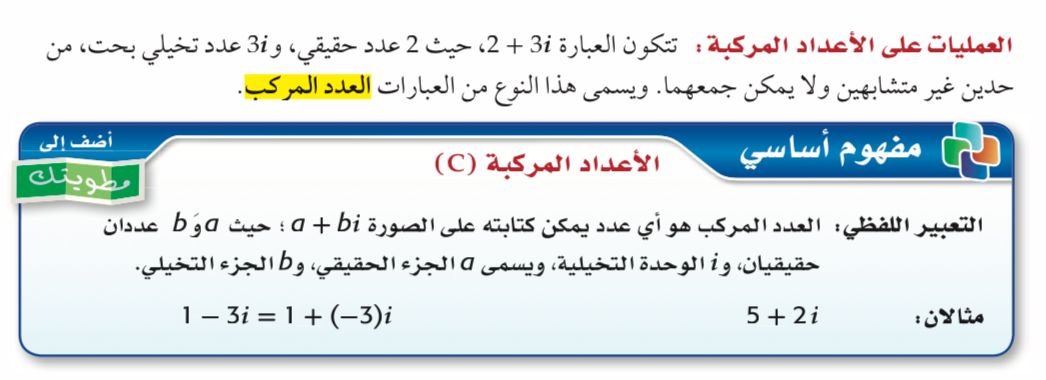 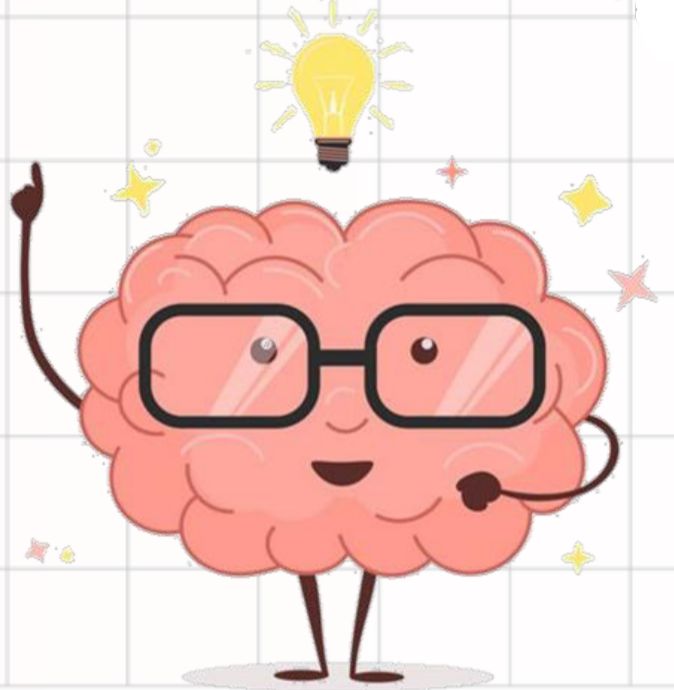 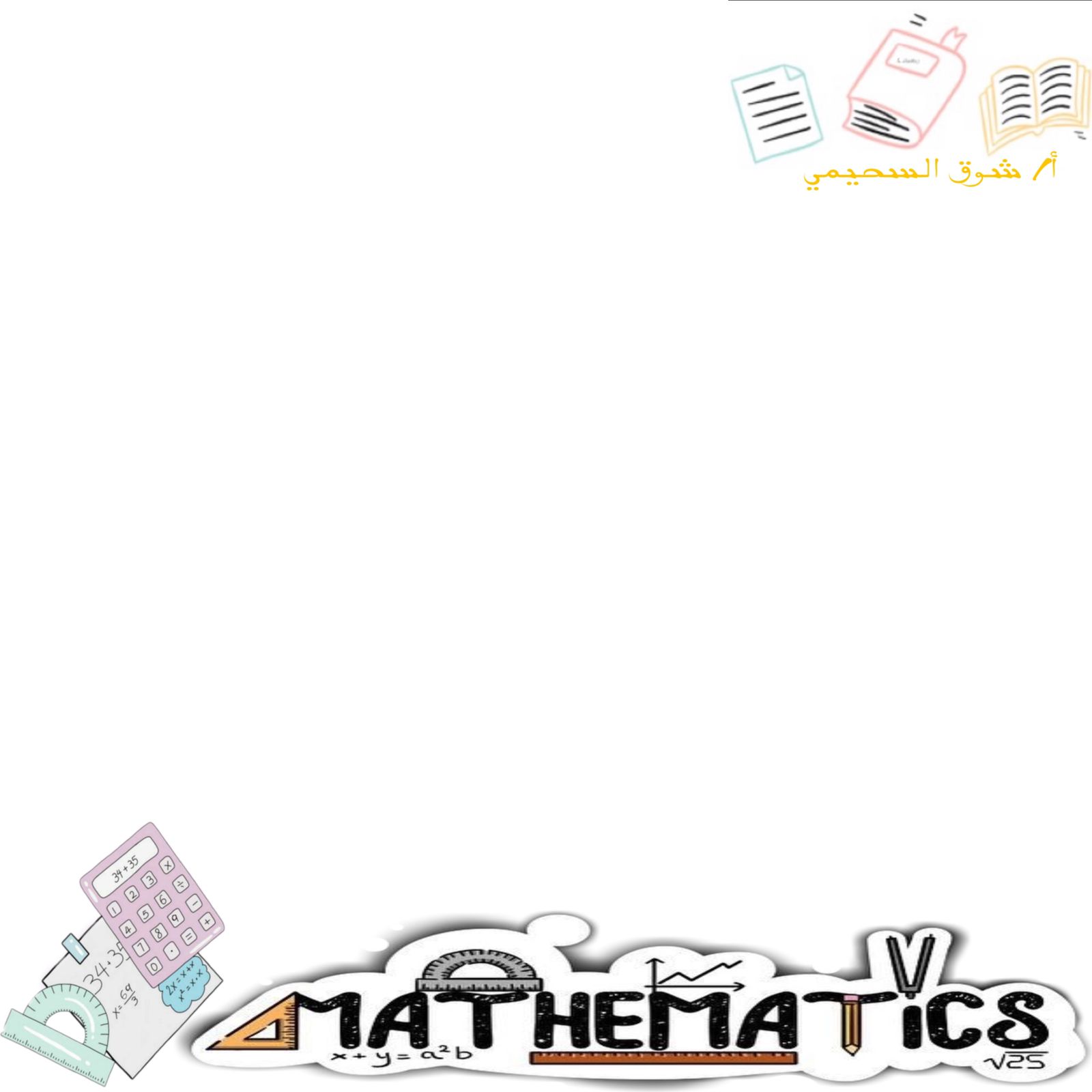 استراتيجية العصف الذهني
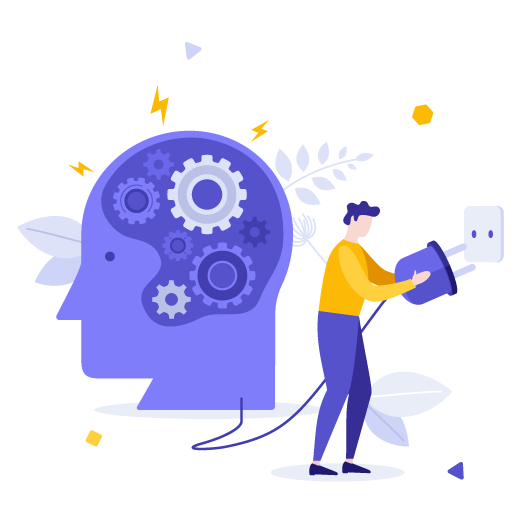 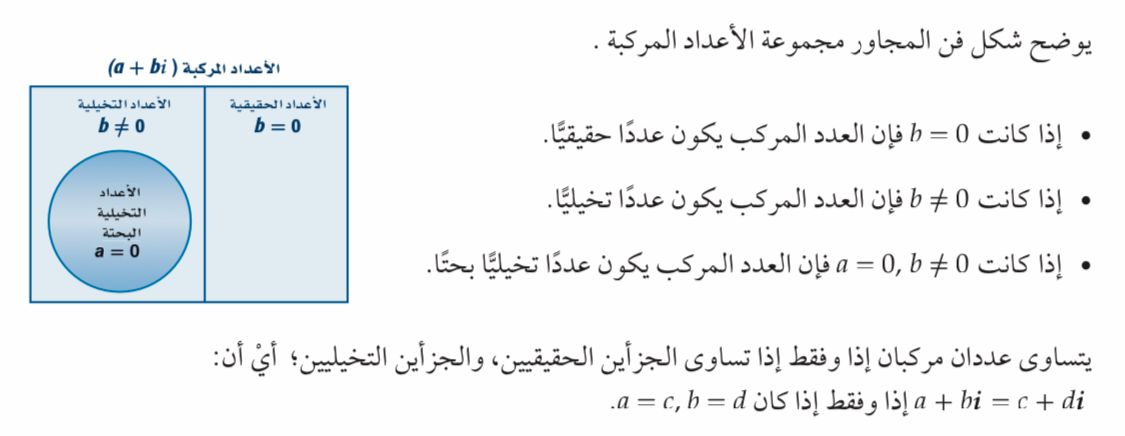 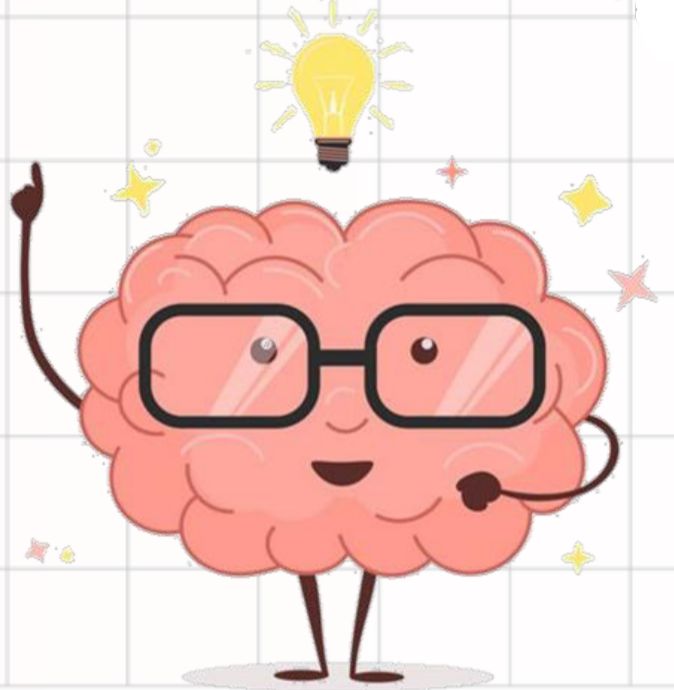 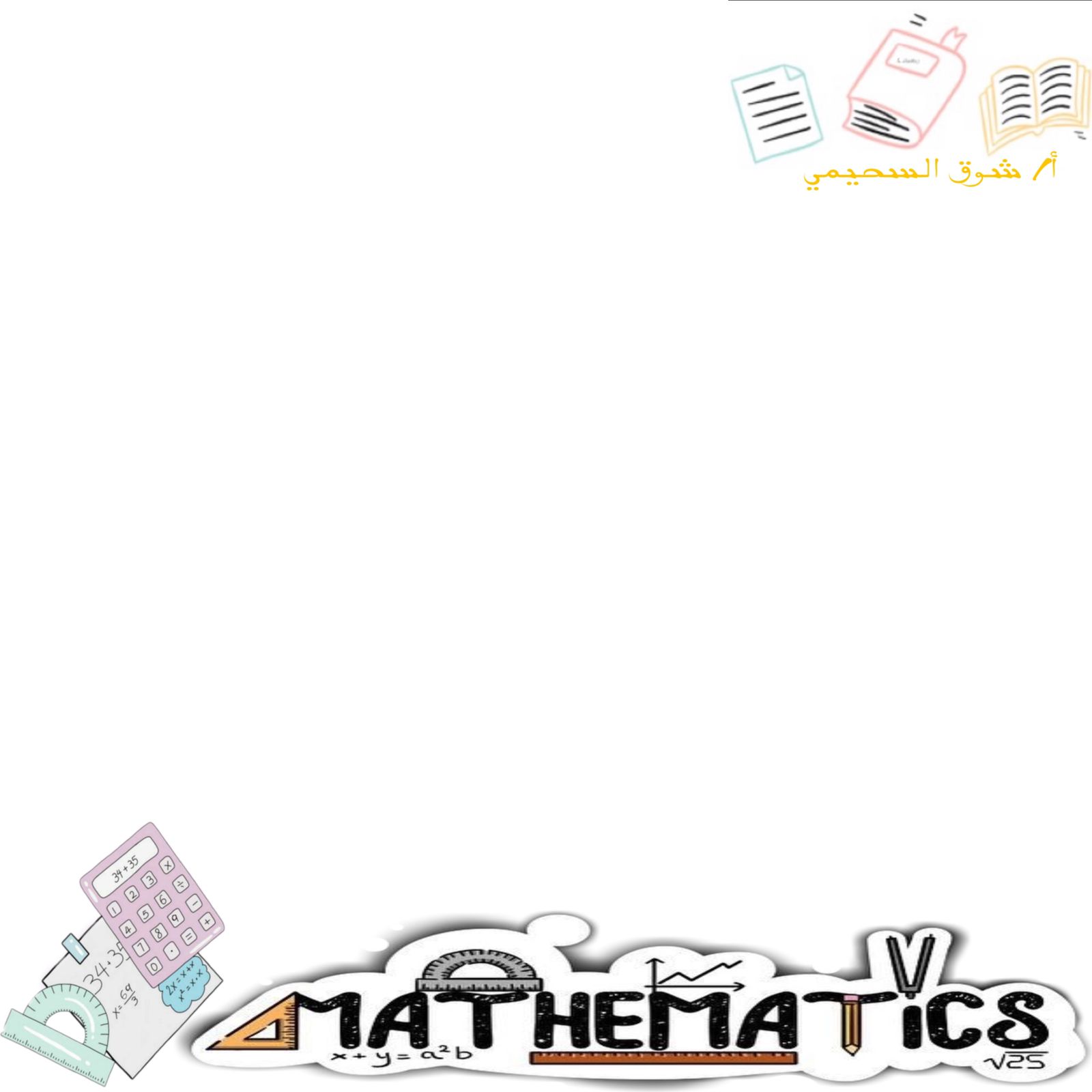 مثال4
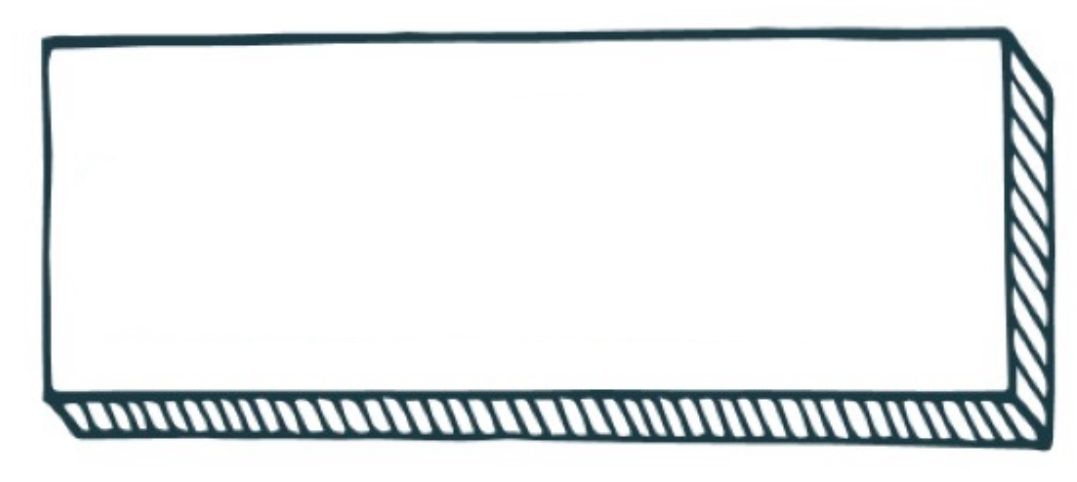 استراتيجية العصف الذهني
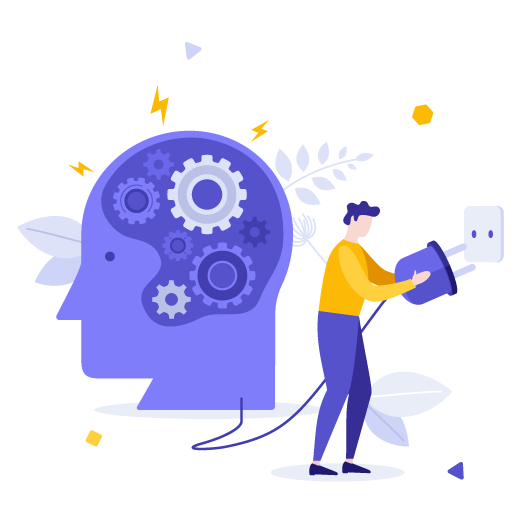 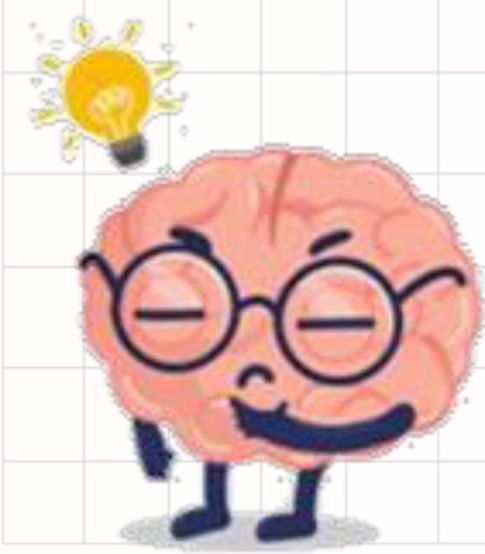 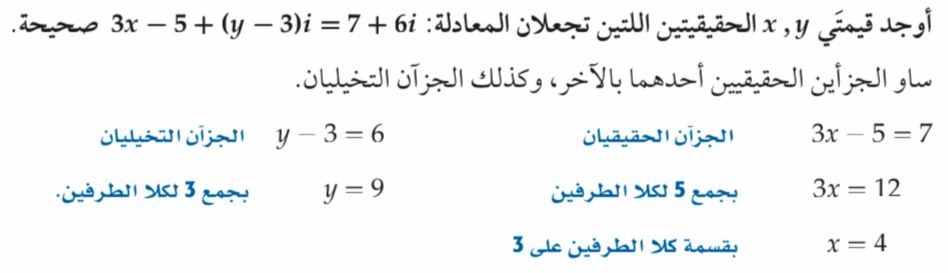 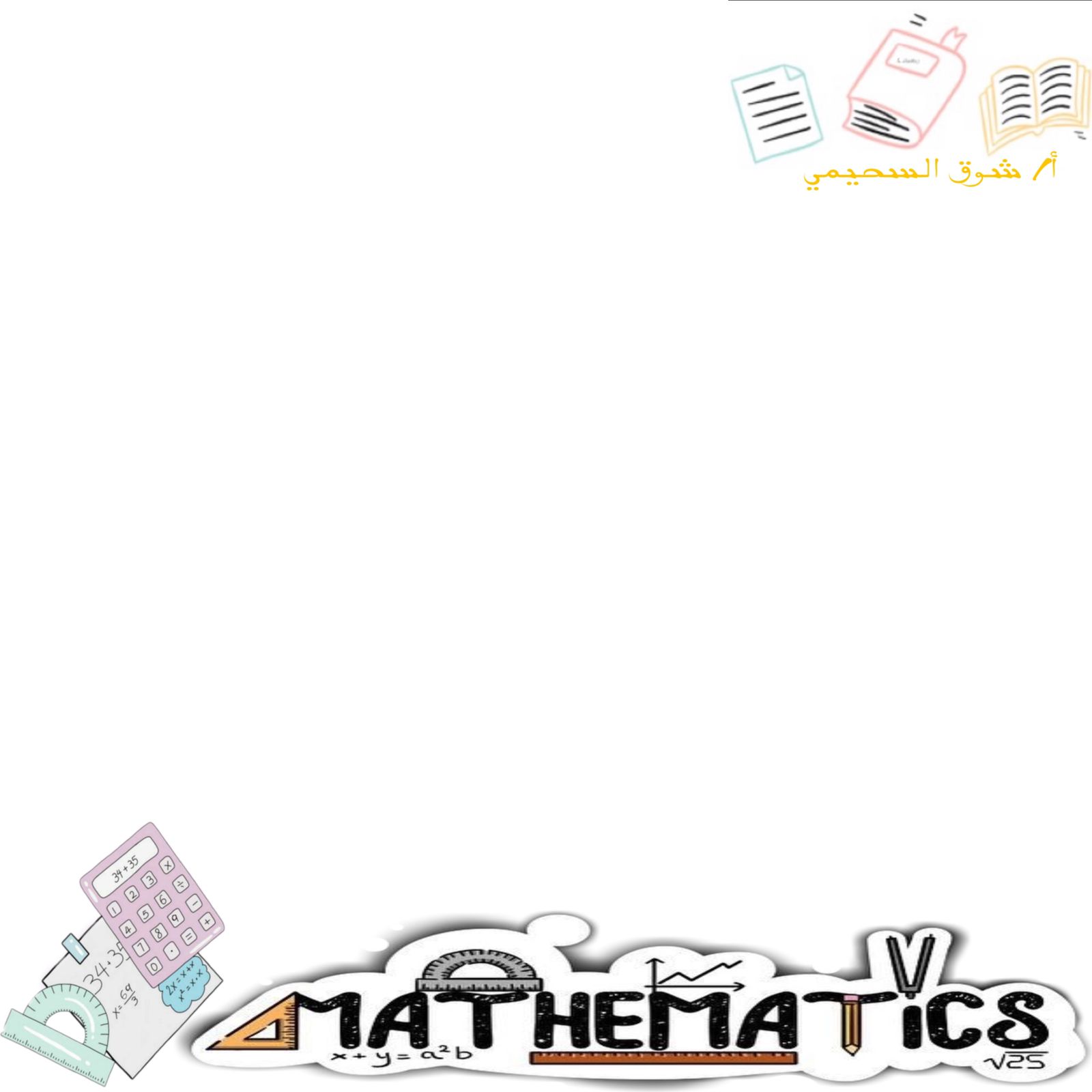 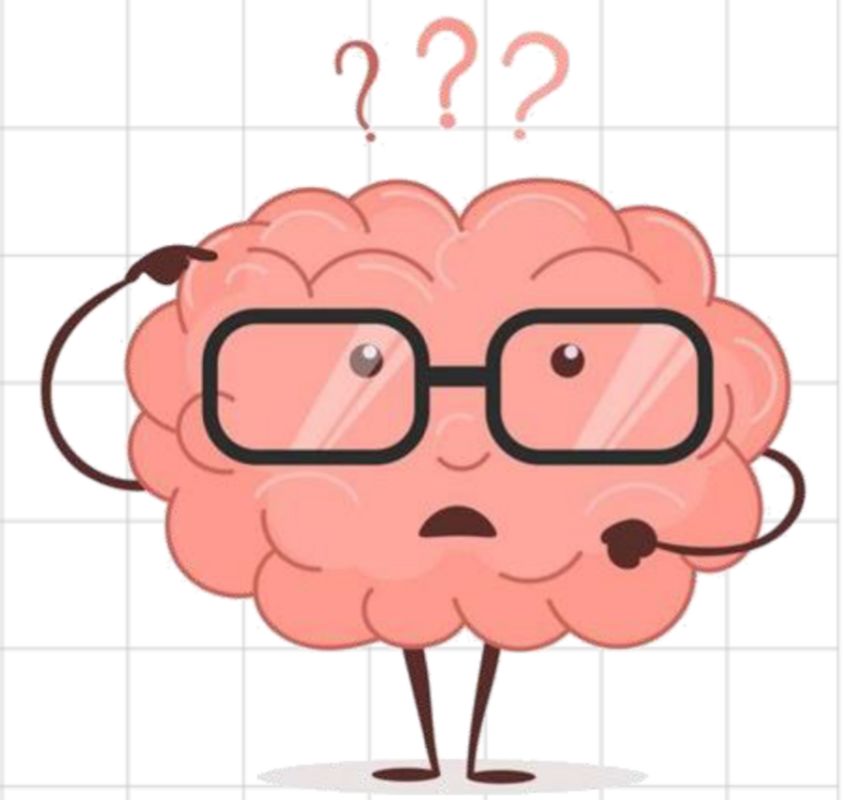 إستراتيجية الدقيقتين
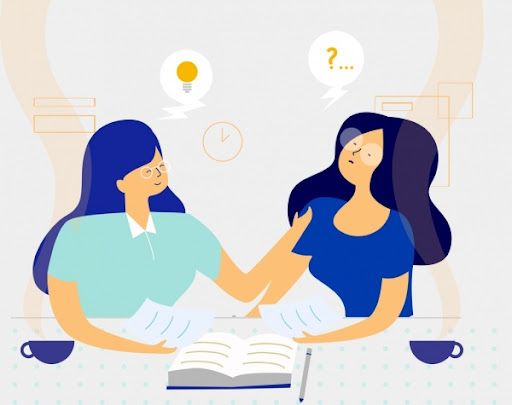 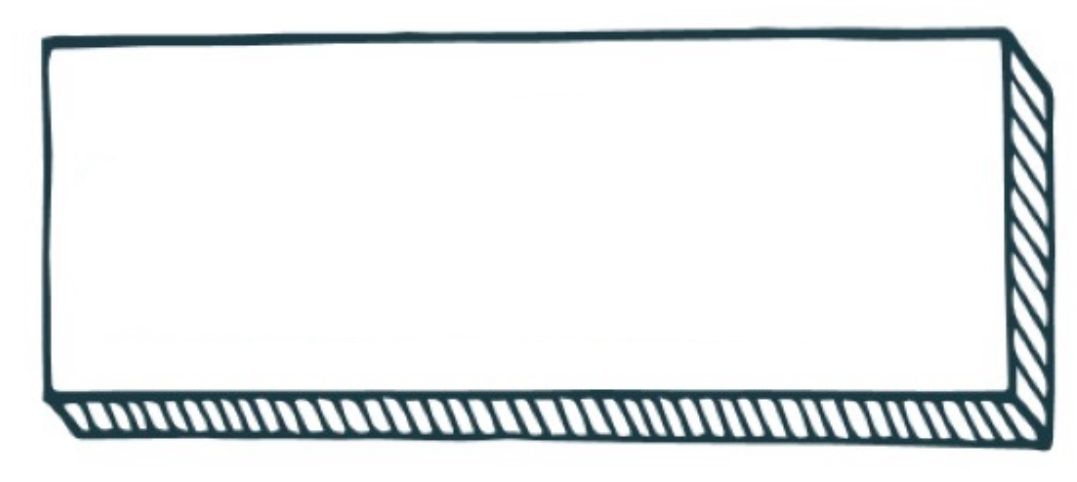 تحقق من فهمك:
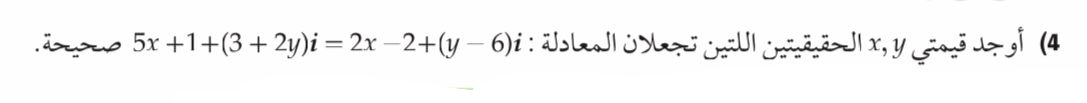 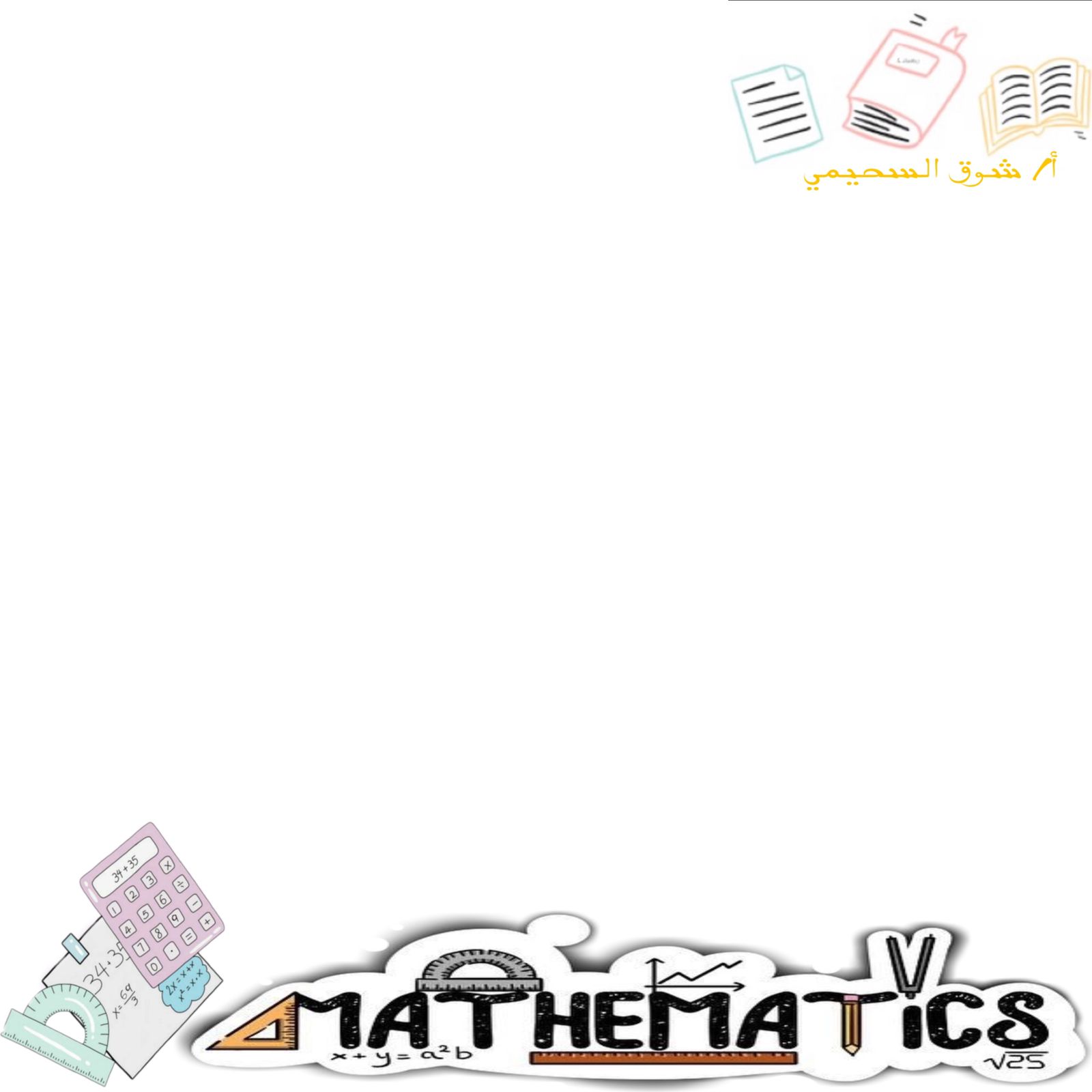 مثال5
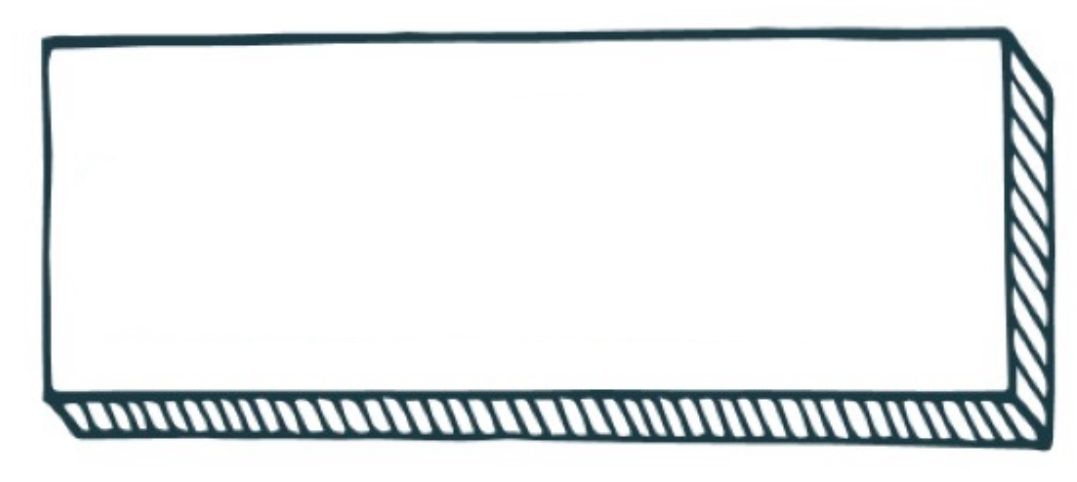 استراتيجية العصف الذهني
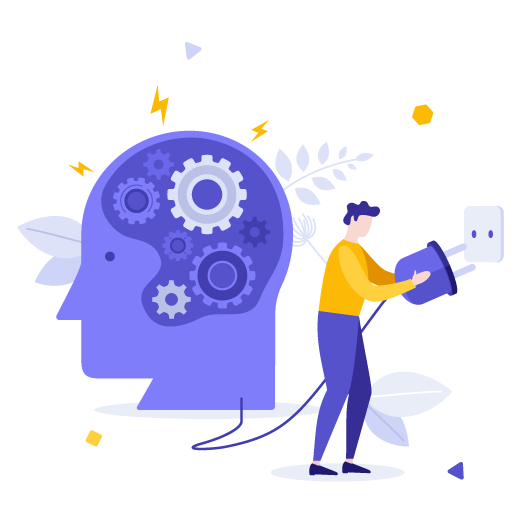 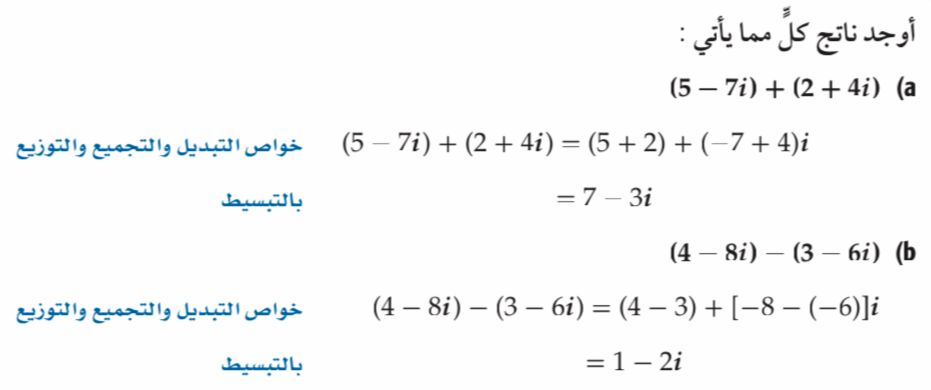 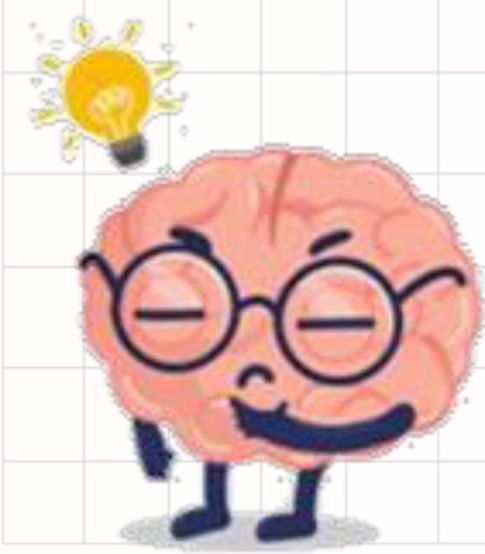 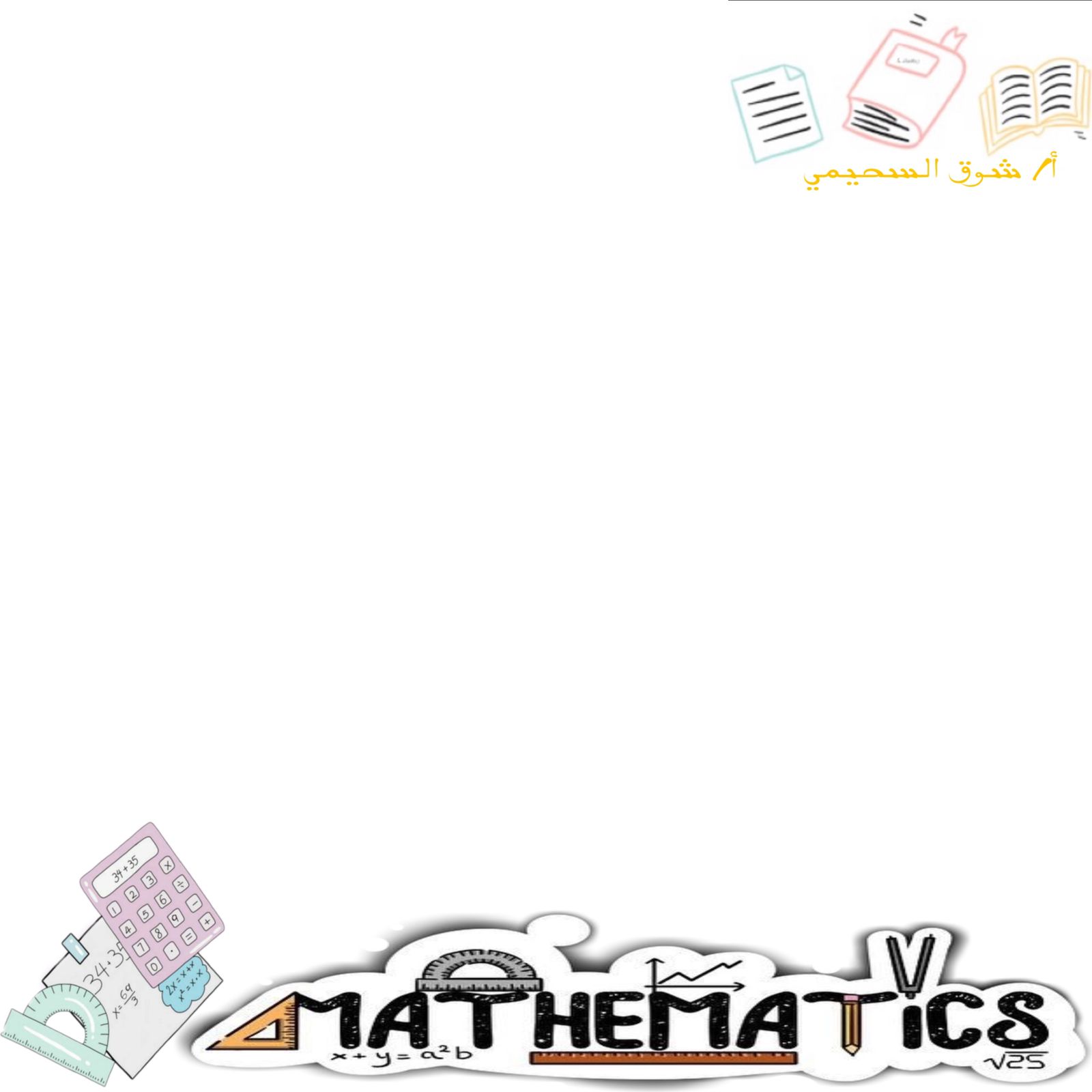 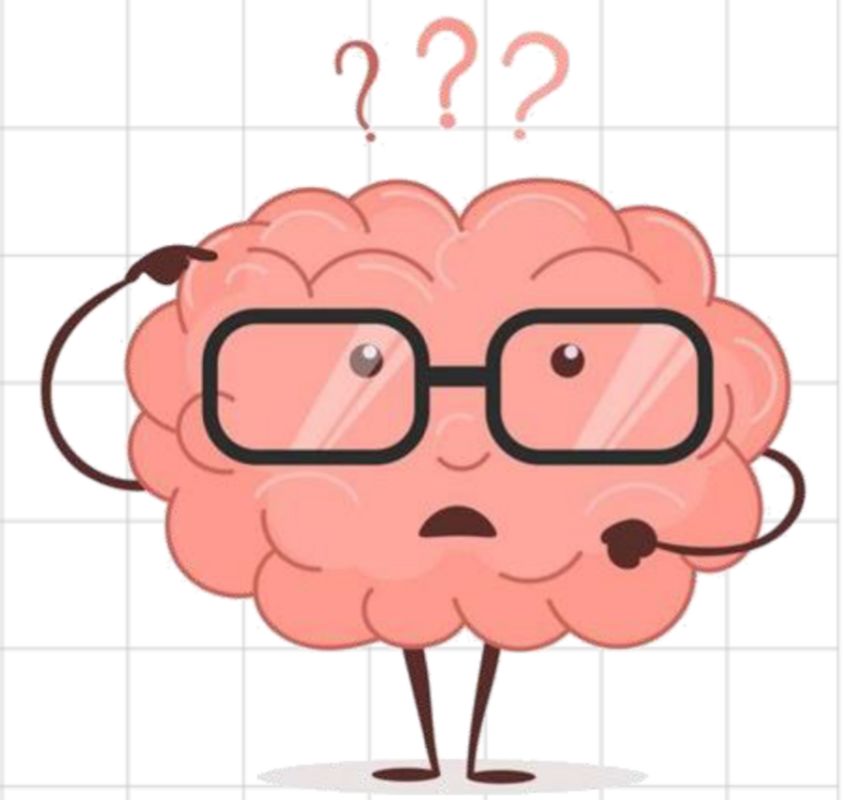 إستراتيجية الدقيقتين
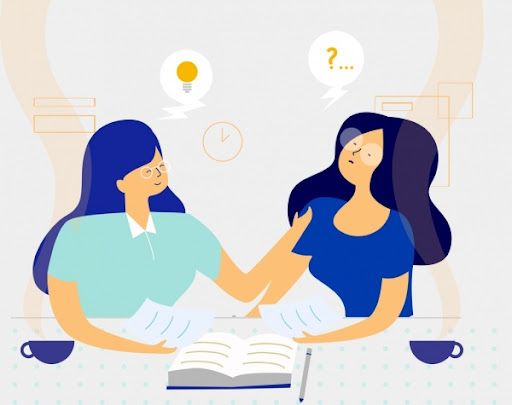 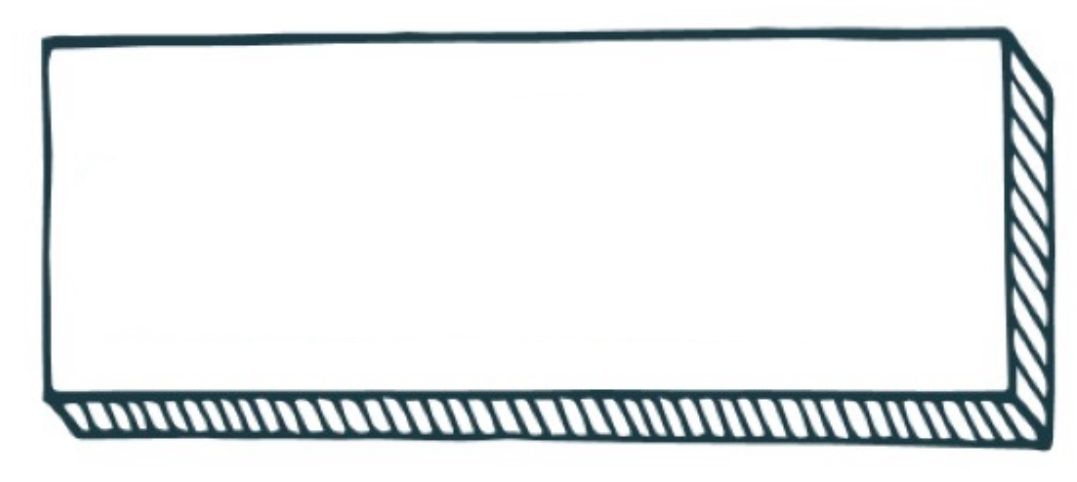 تحقق من فهمك:
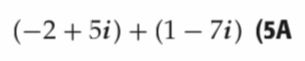 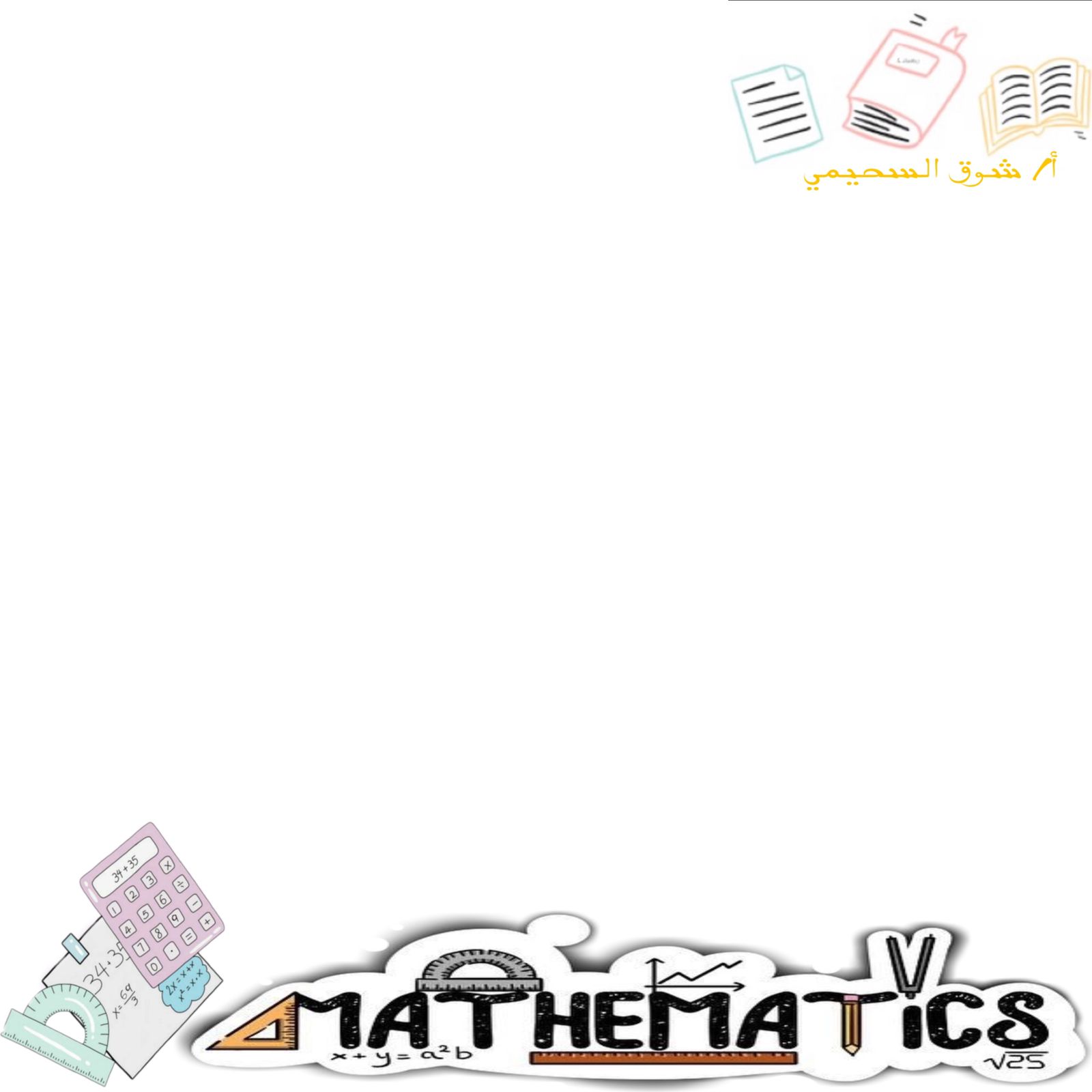 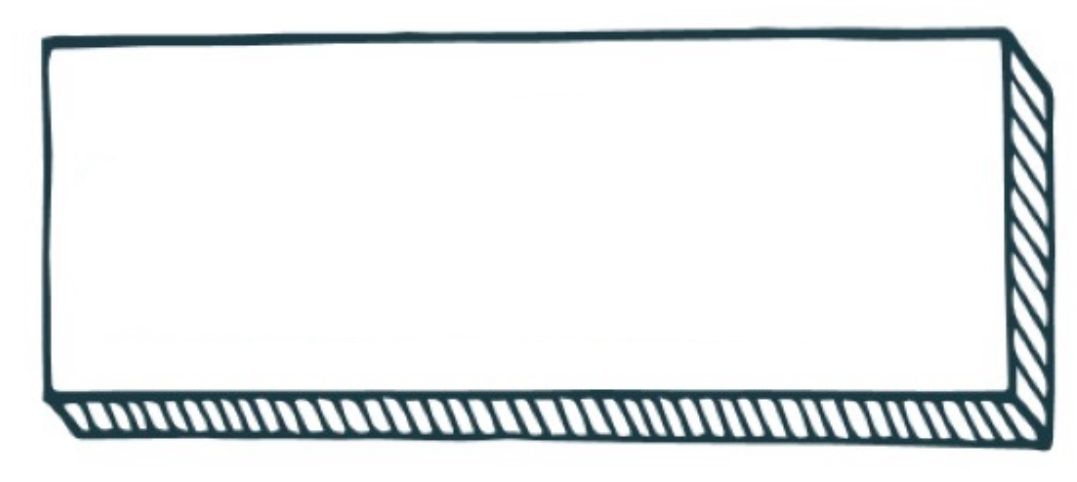 مثال6
استراتيجية العصف الذهني
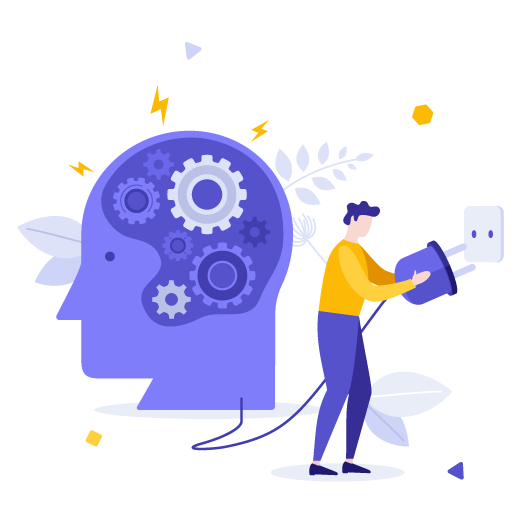 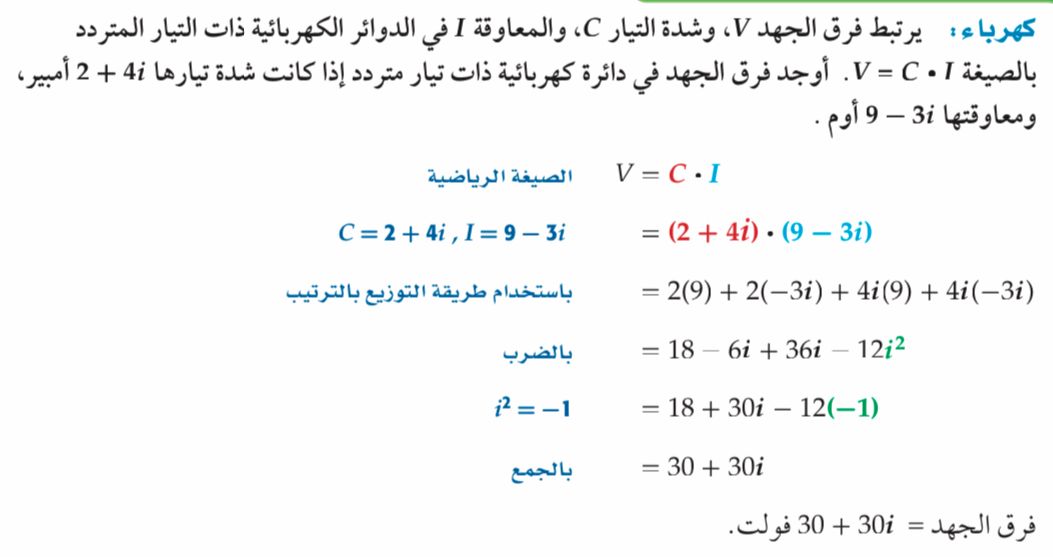 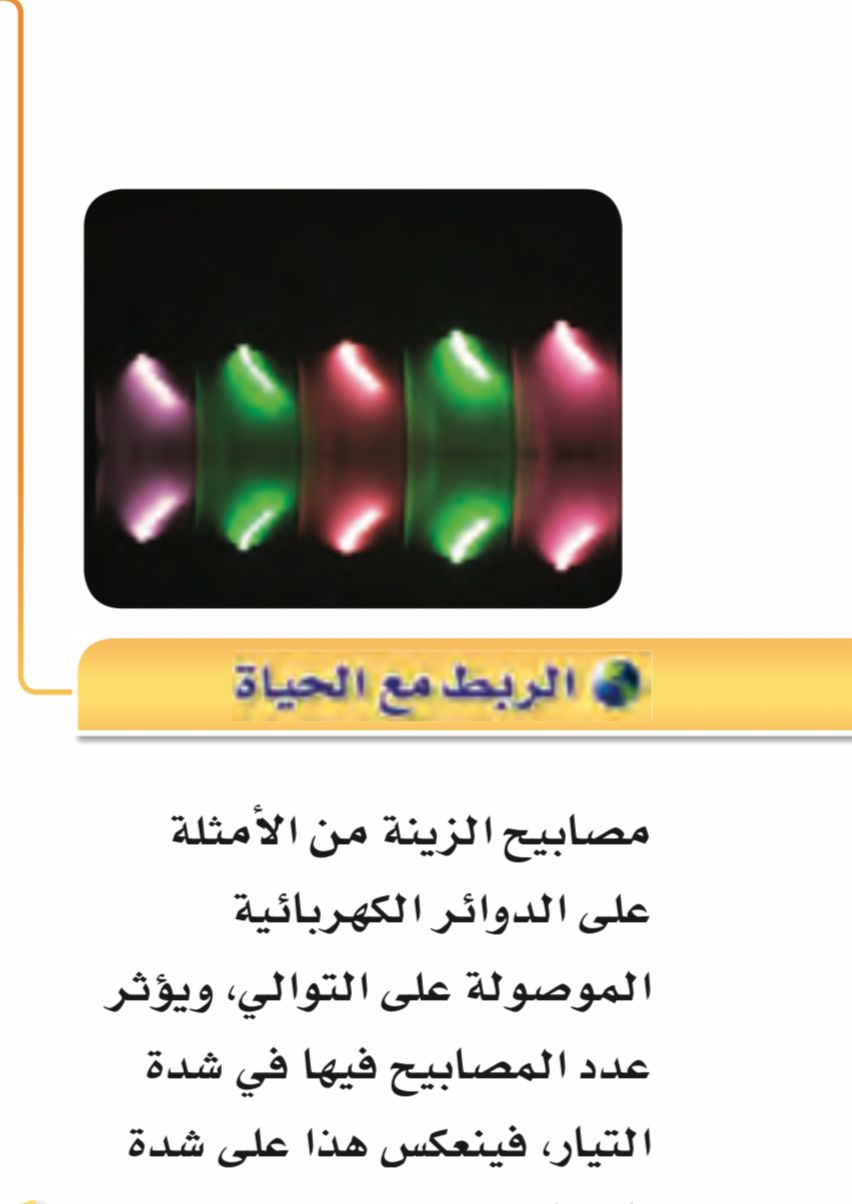 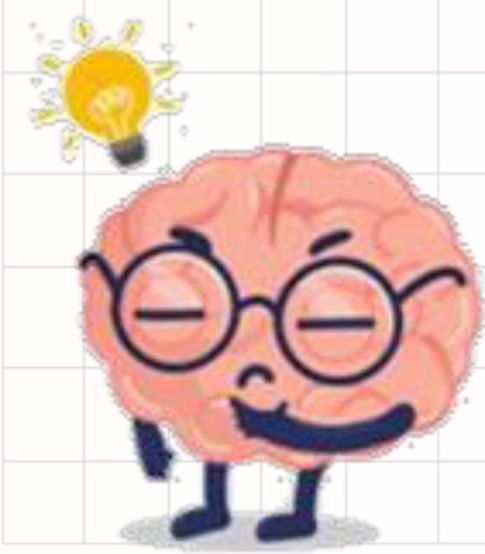 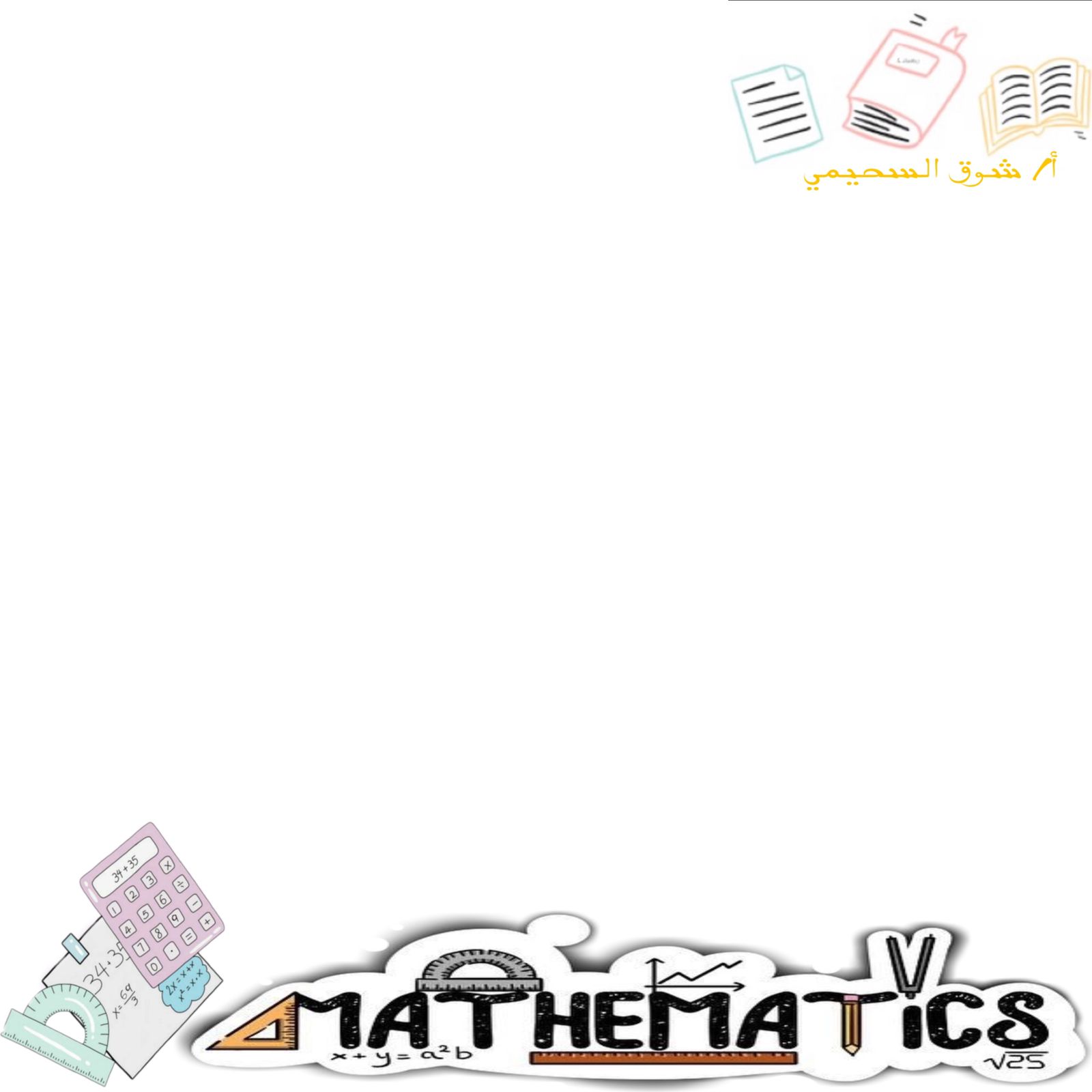 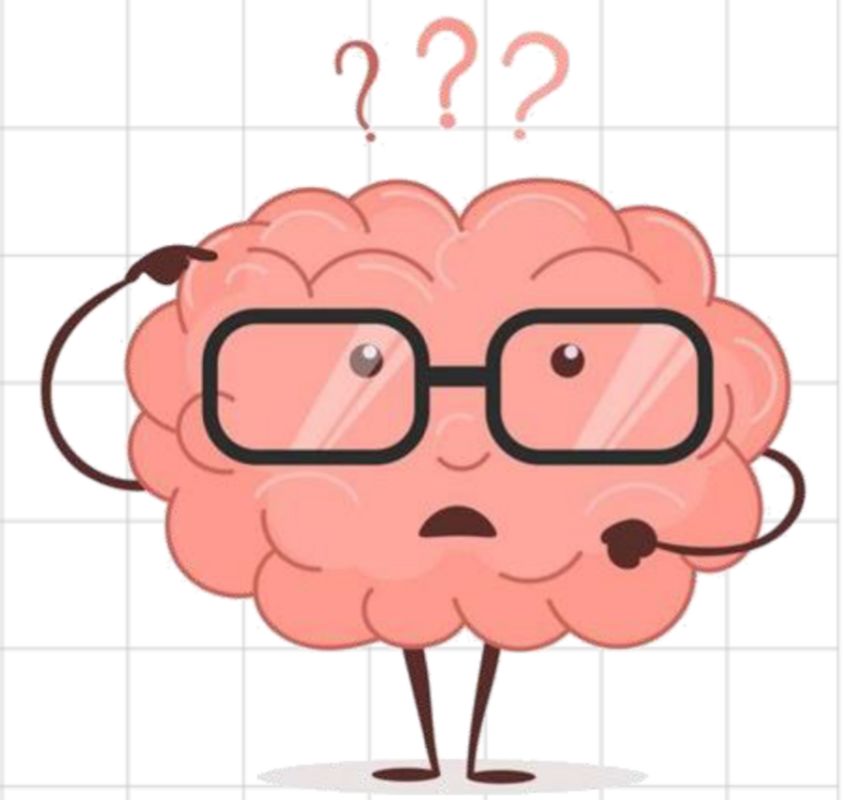 إستراتيجية الدقيقتين
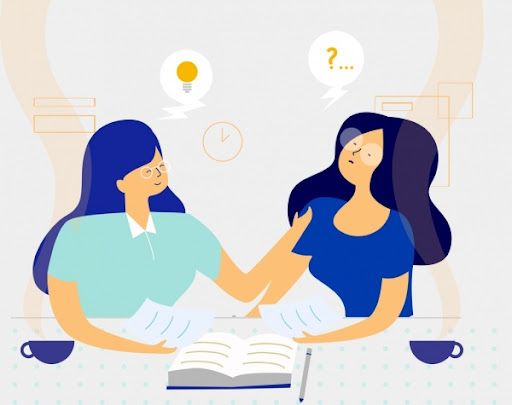 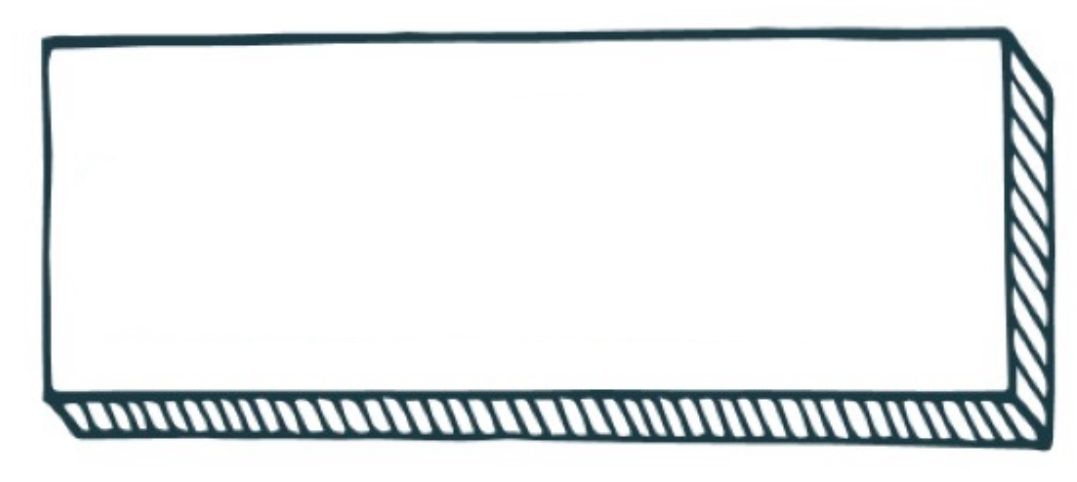 تحقق من فهمك:
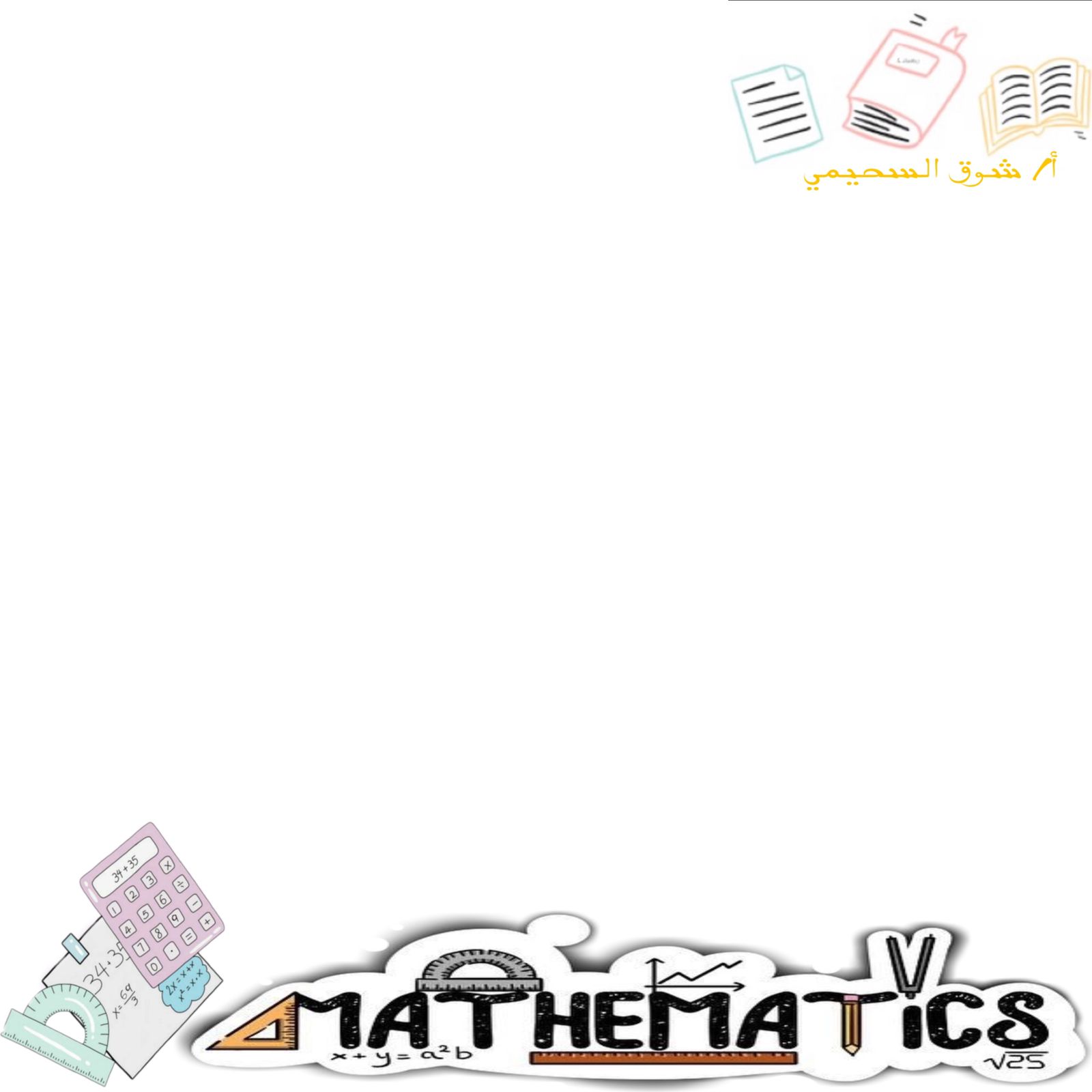 مثال7
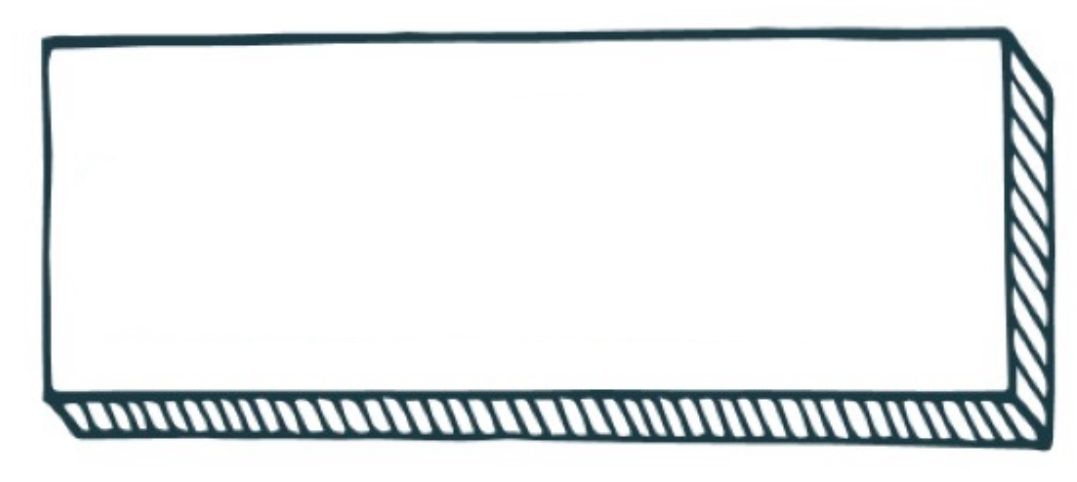 استراتيجية العصف الذهني
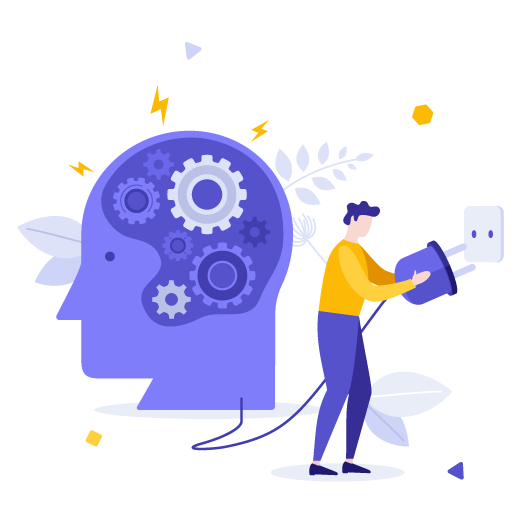 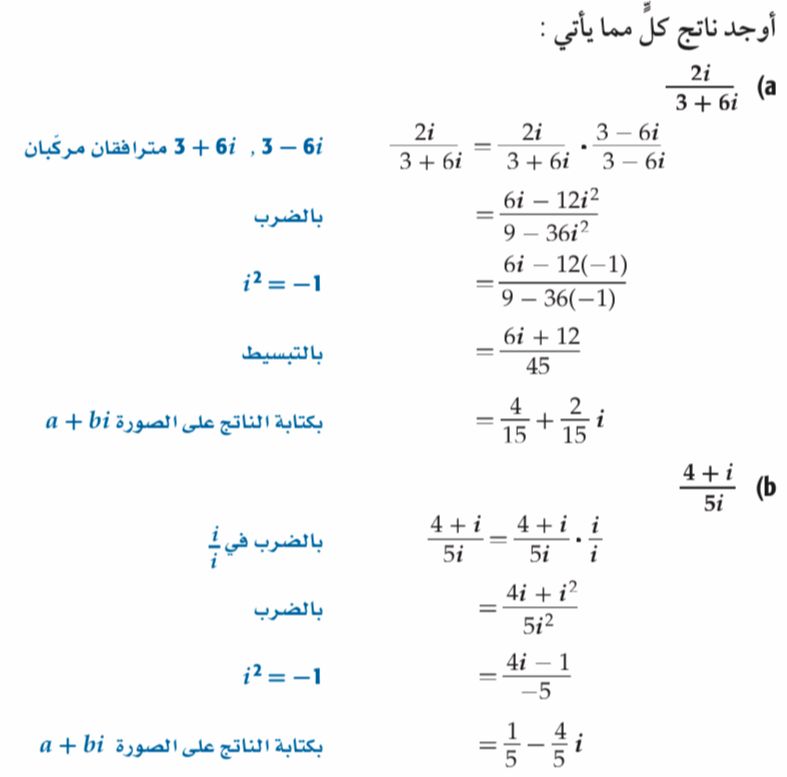 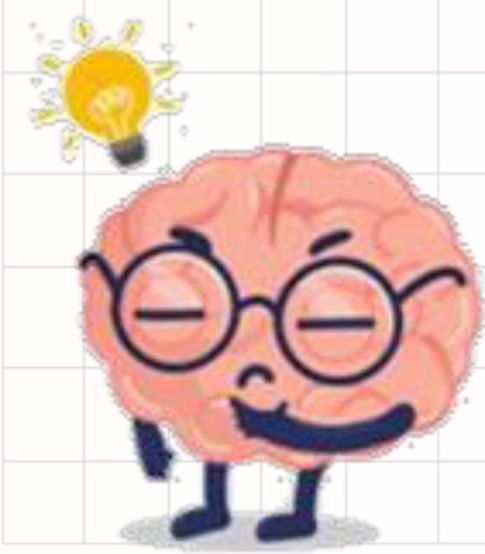 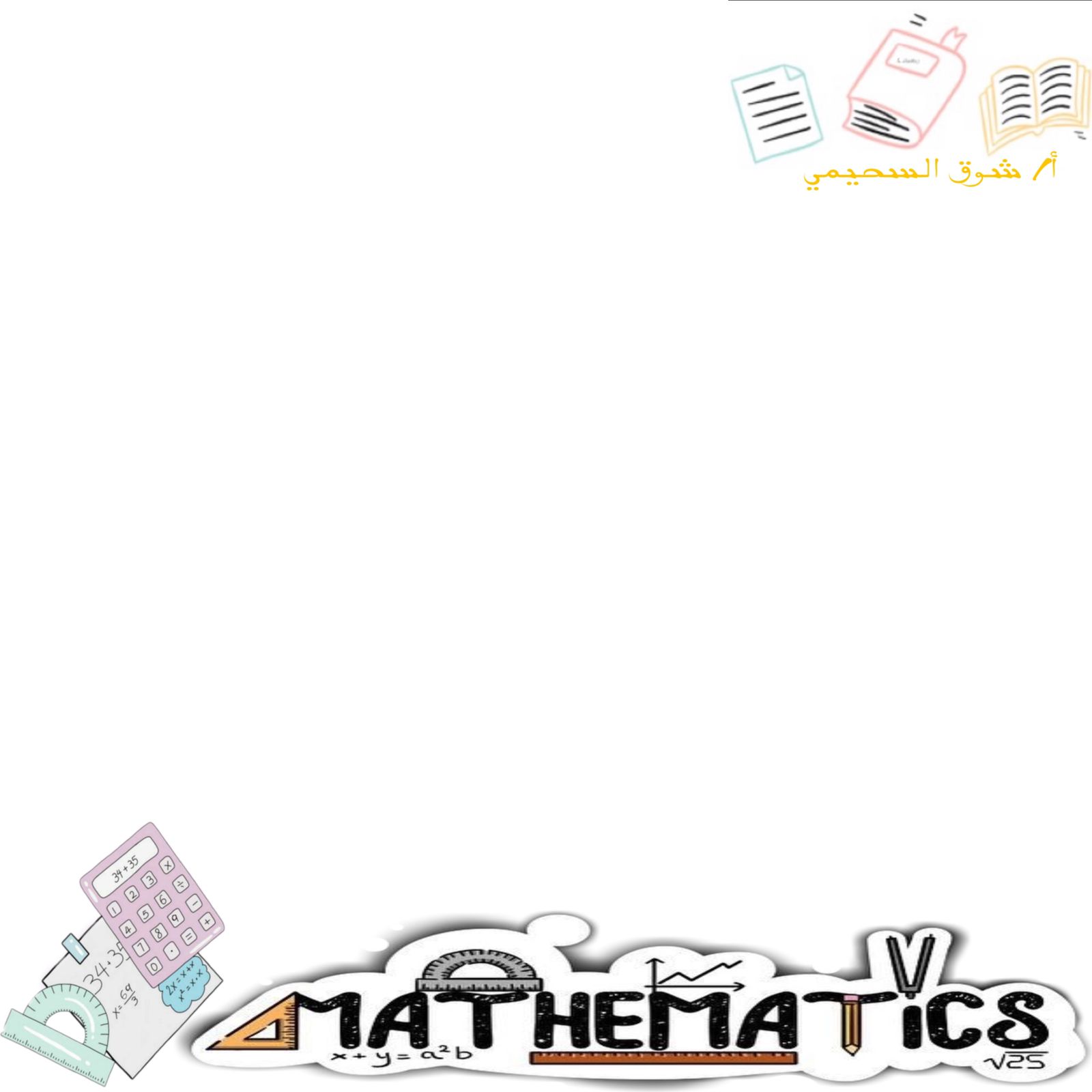 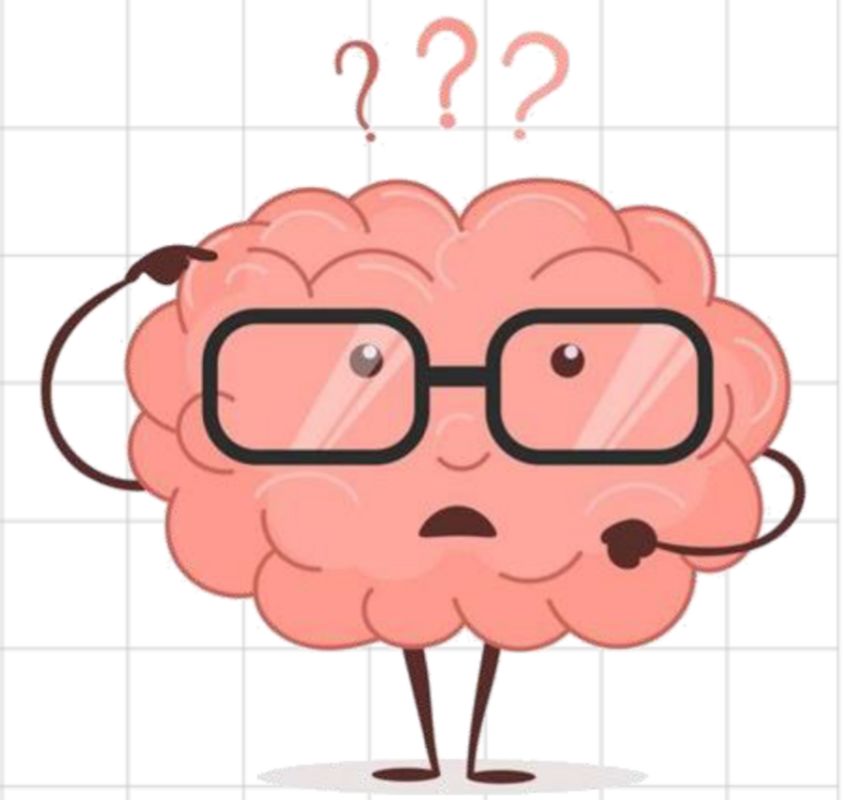 إستراتيجية الدقيقتين
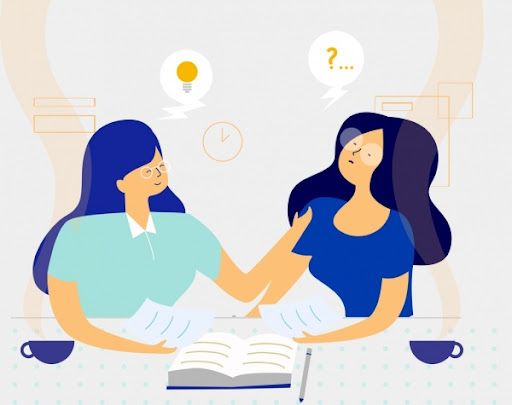 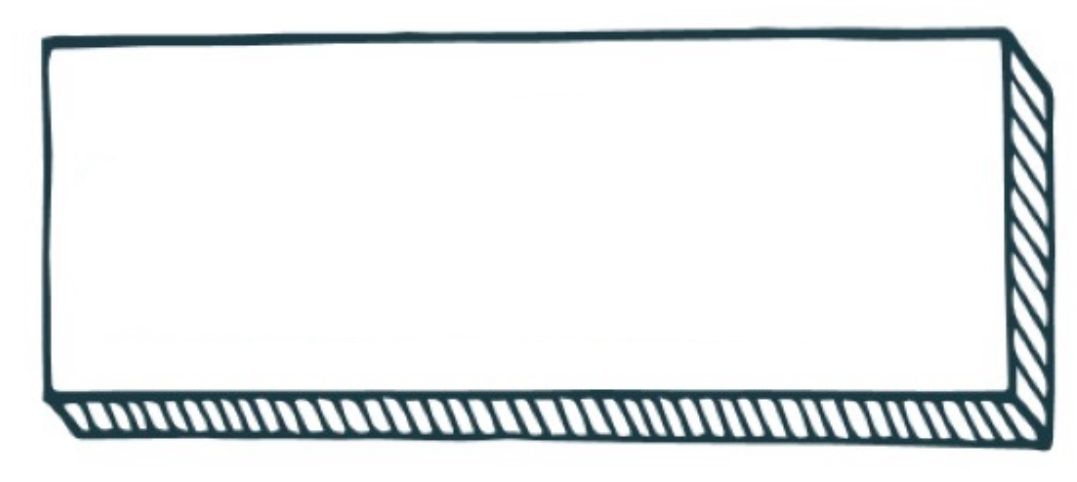 تحقق من فهمك:
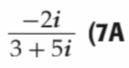 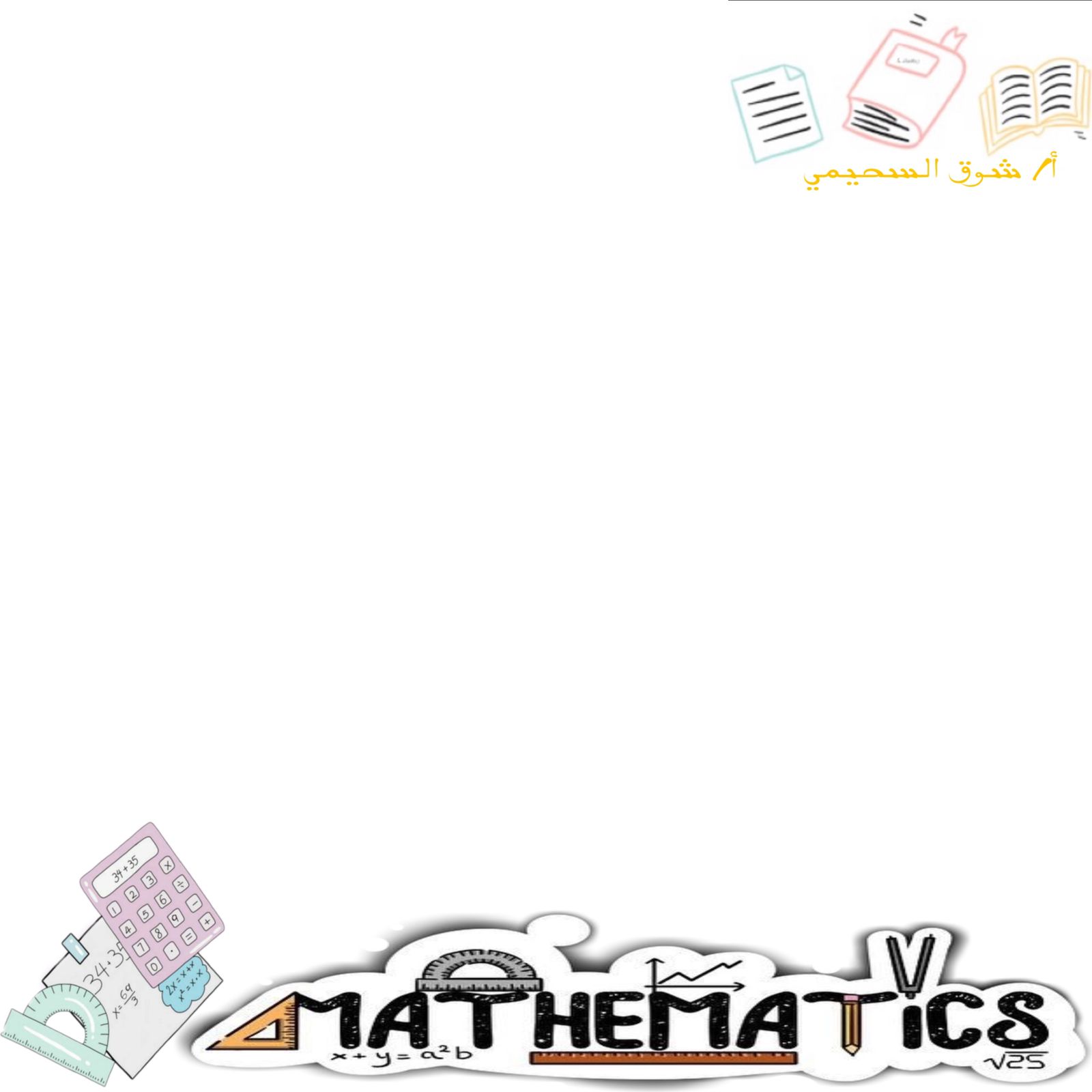 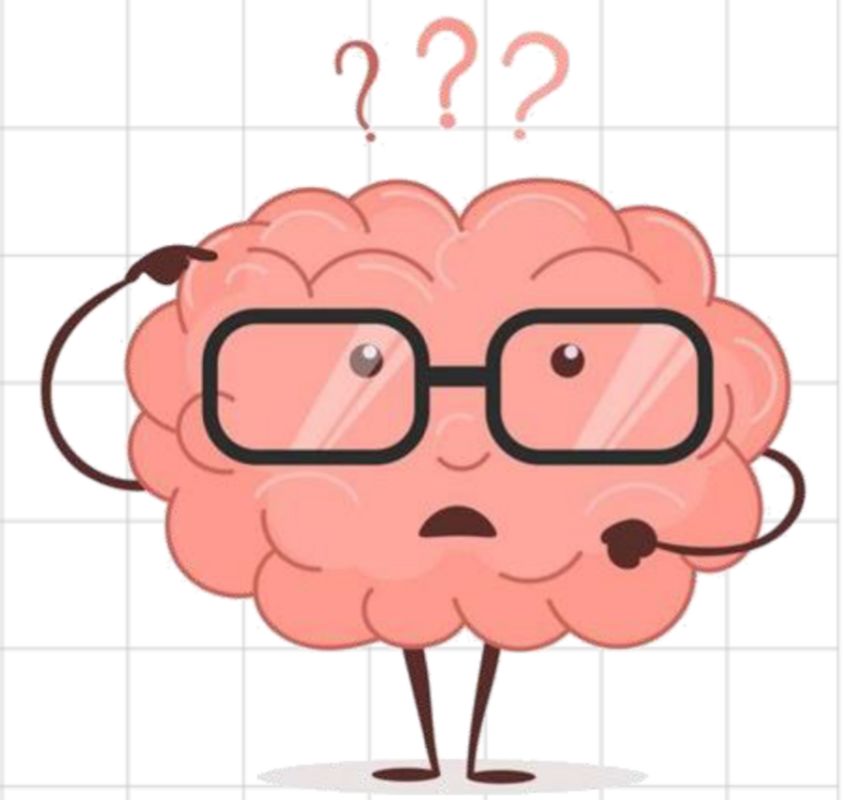 إستراتيجية الدقيقتين
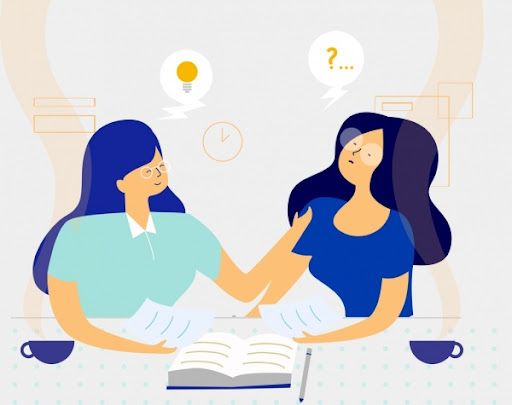 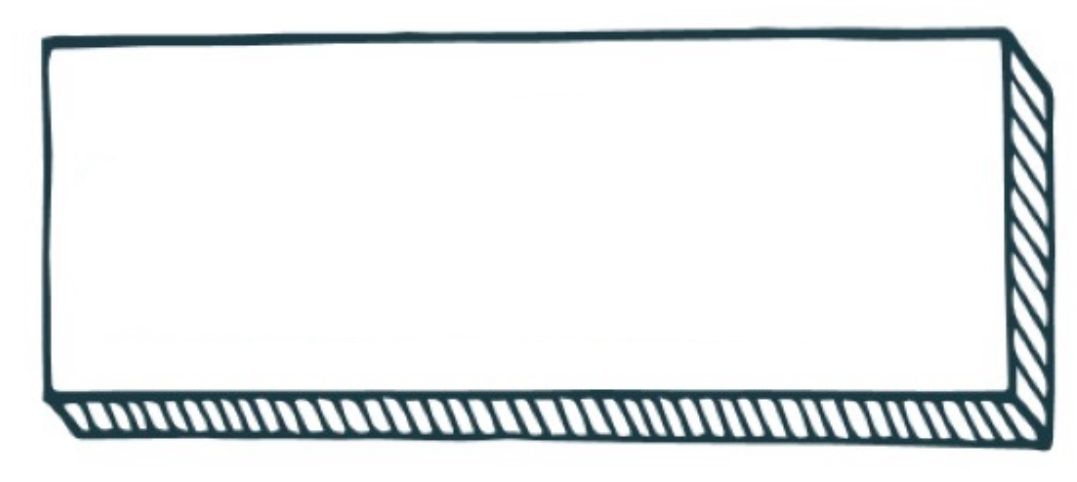 مهارات تفكير عليا
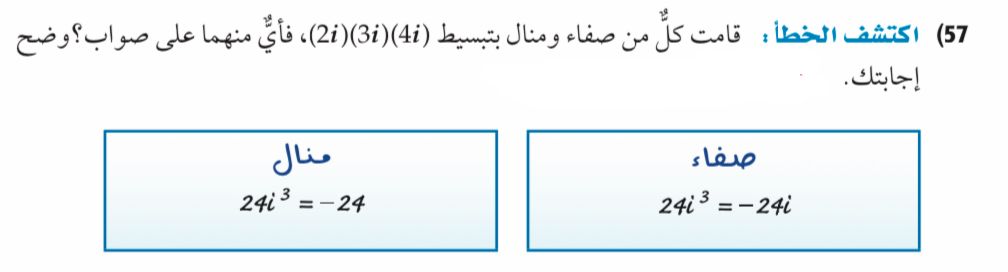 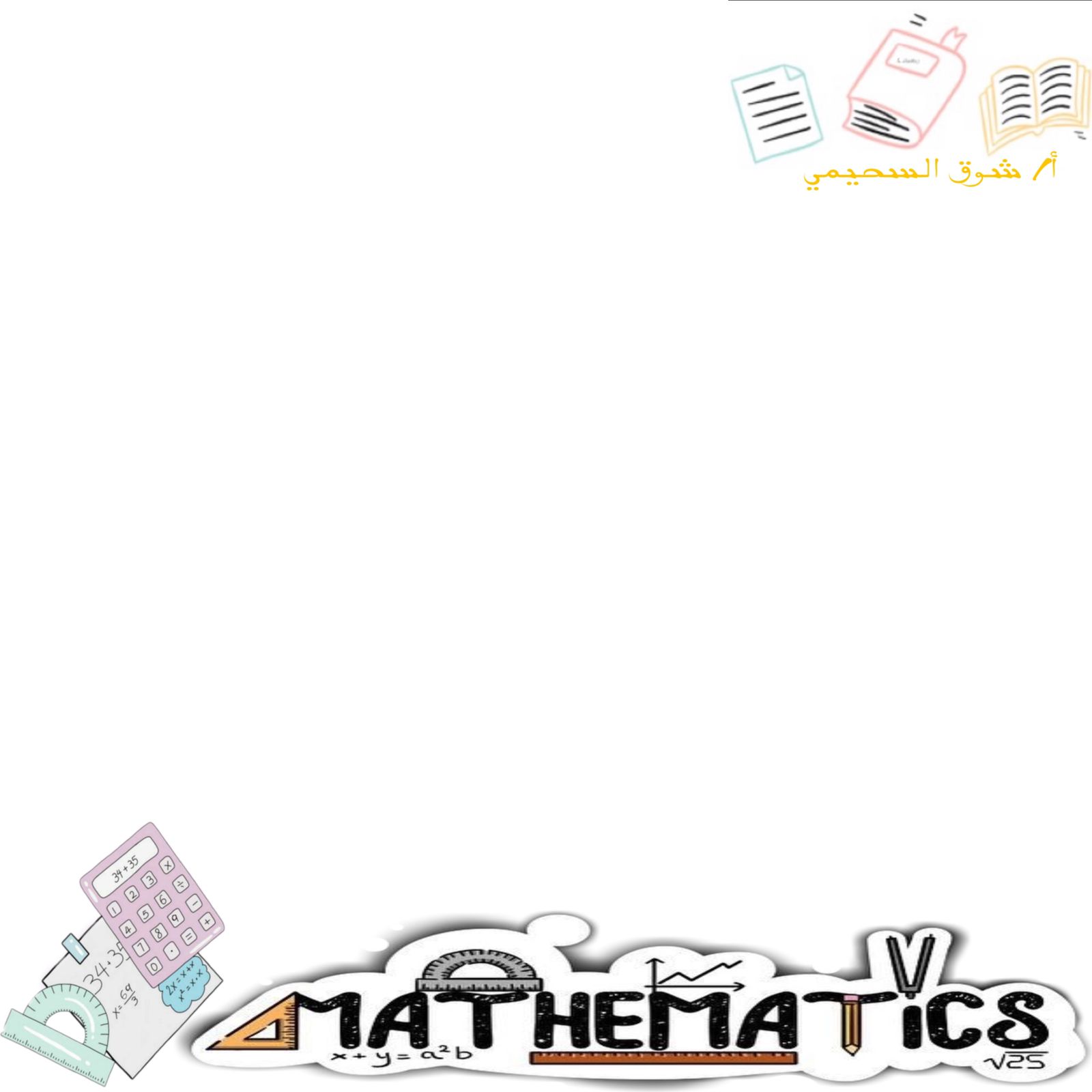 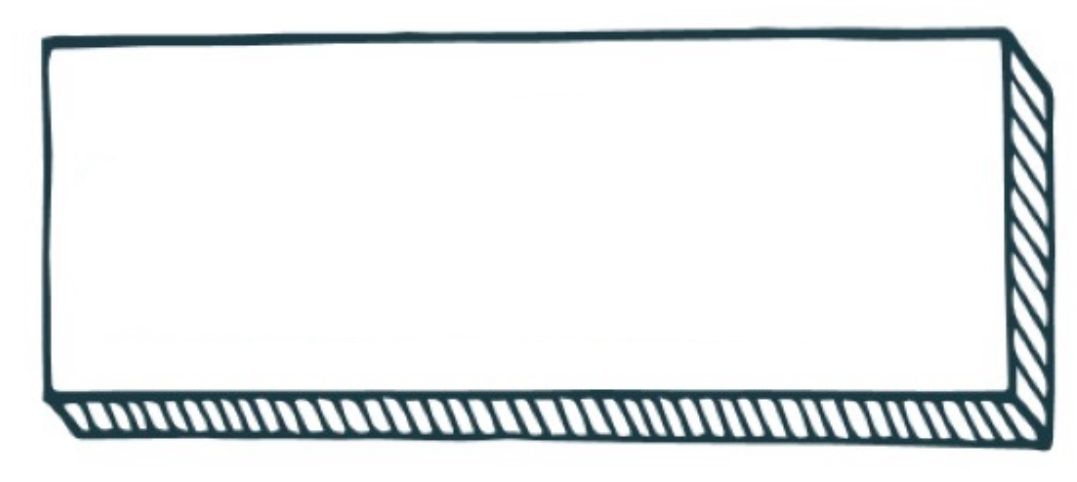 تدرب على اختبار
إستراتيجية الدقيقتين
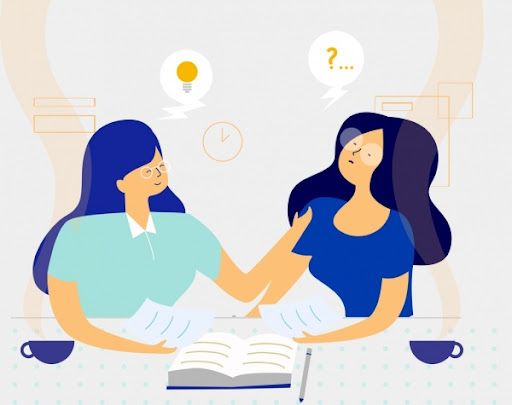 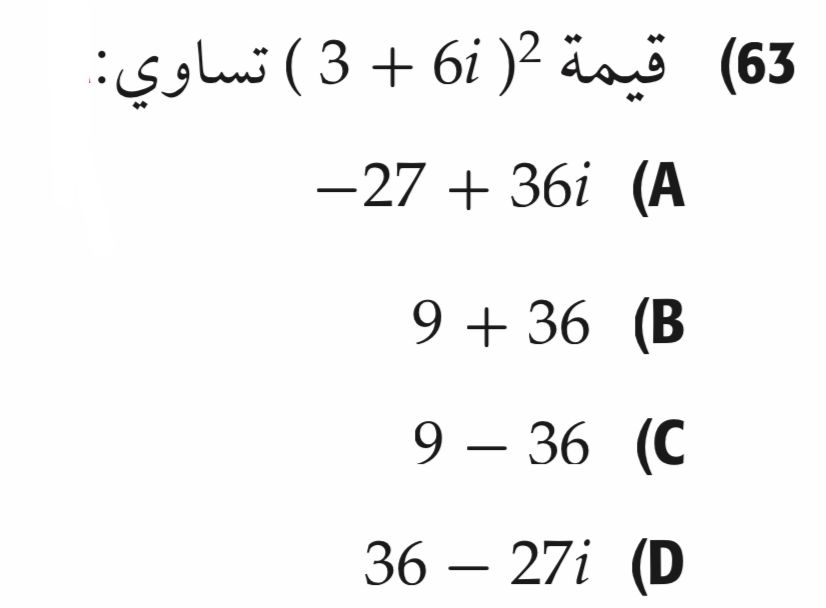 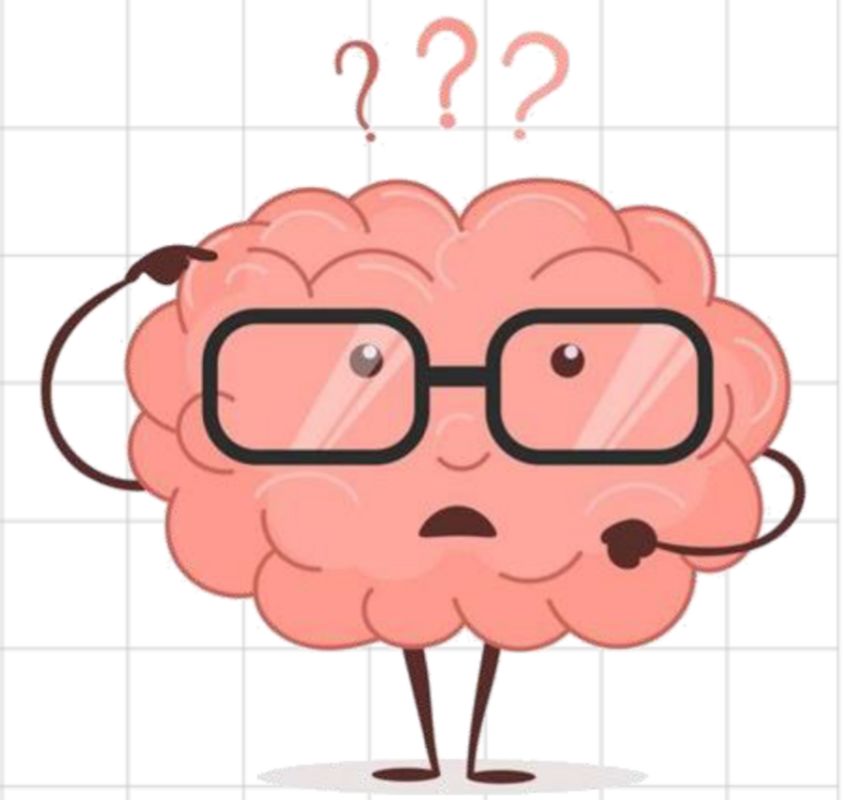 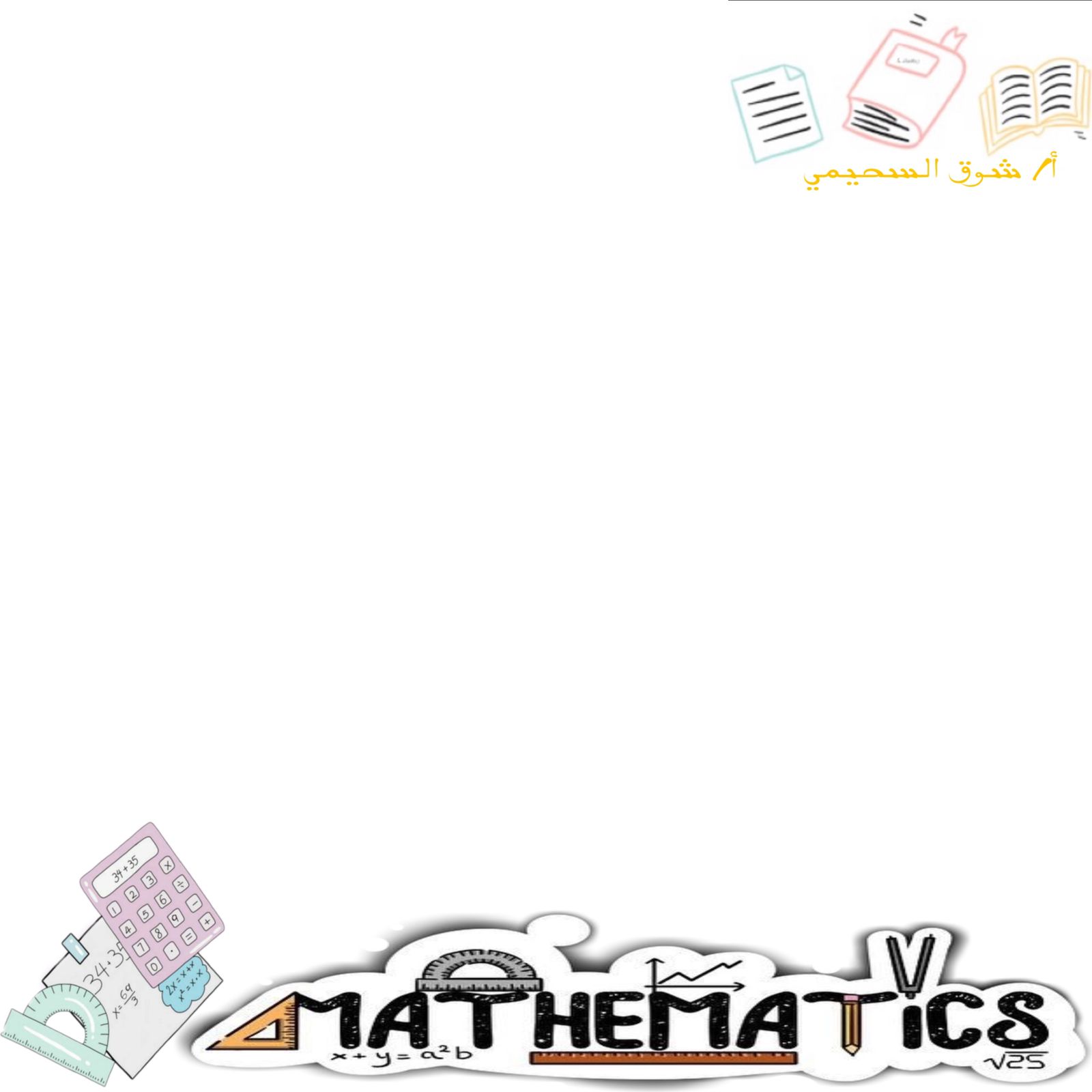 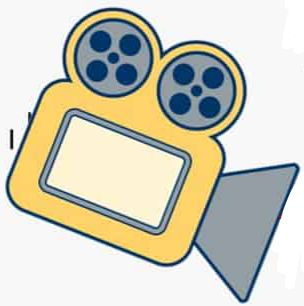 إستراتيجية شريط الذكريات
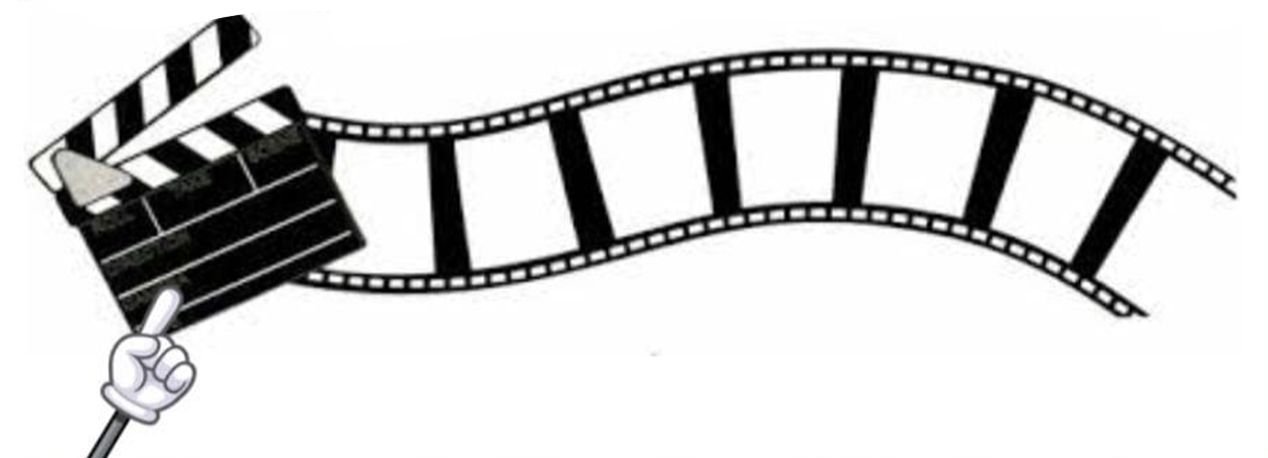 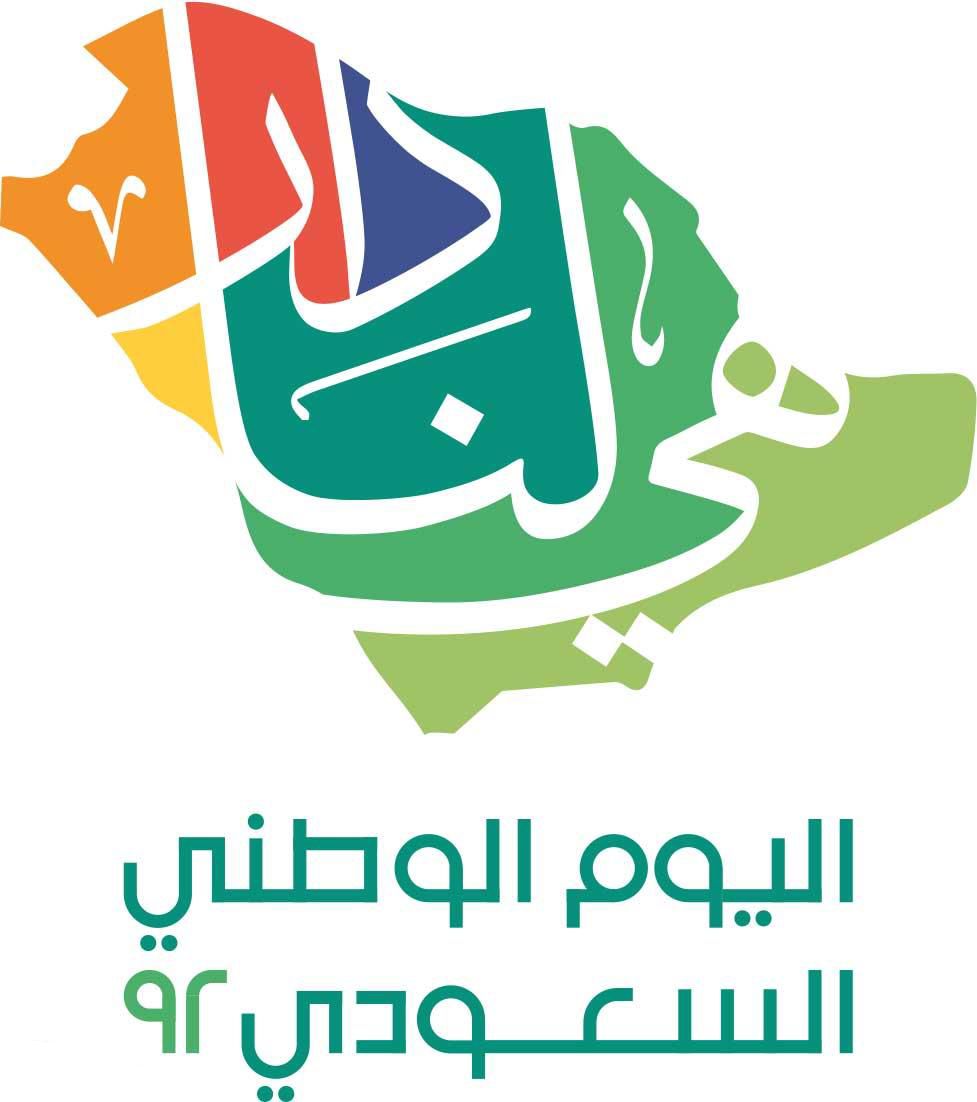 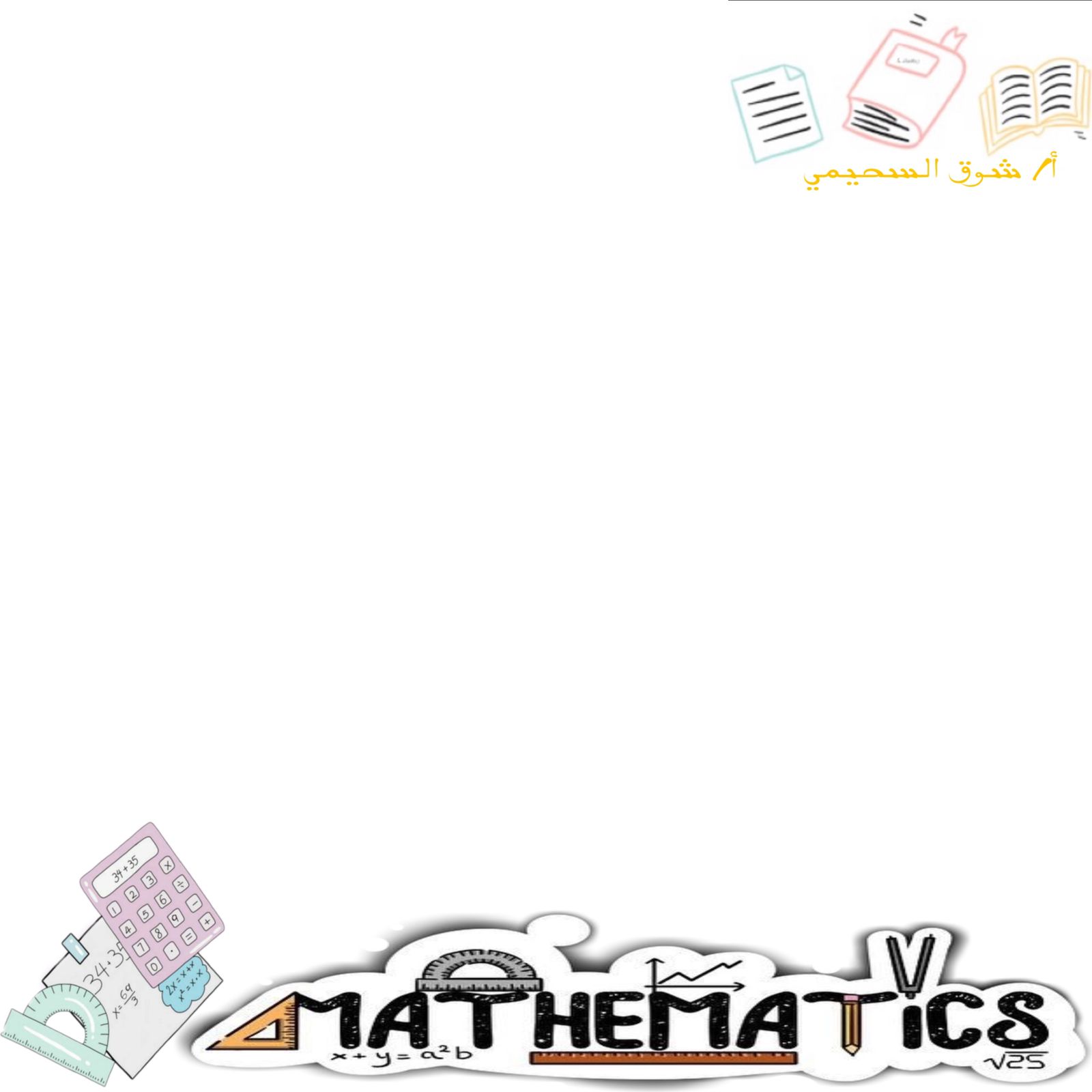 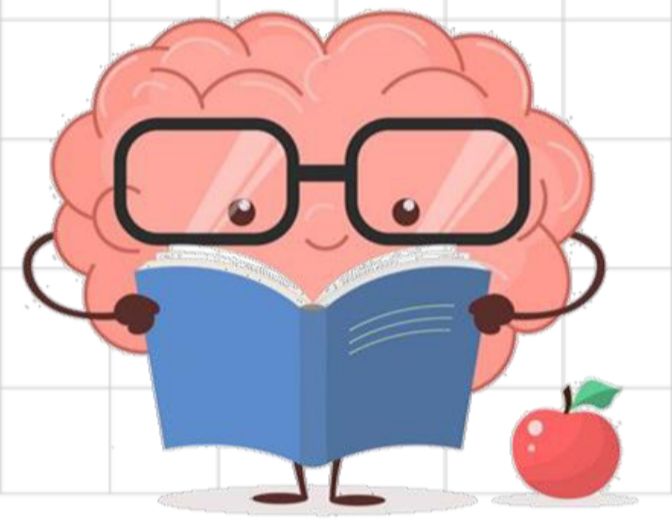 انتهى الدرس
نلتقي غدًا بإذن الله
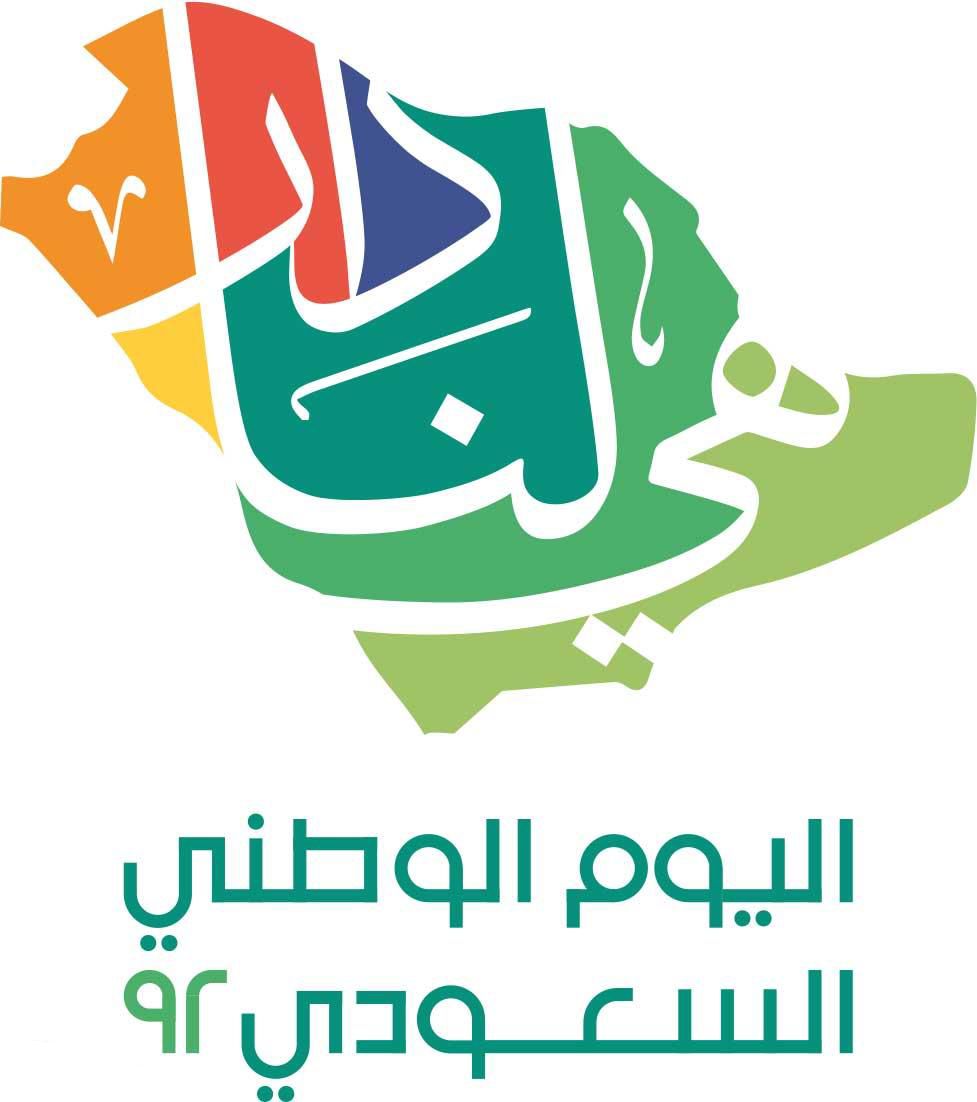 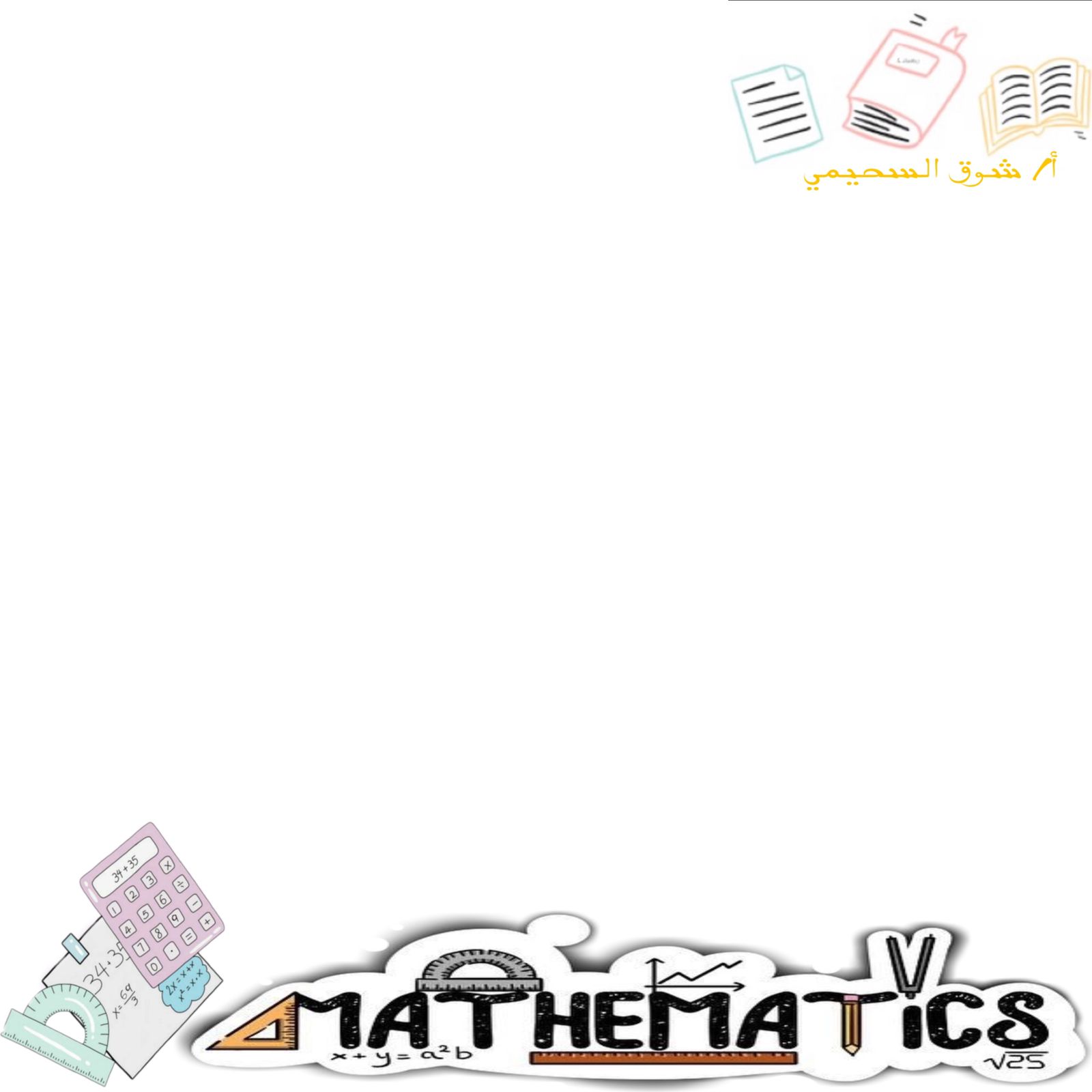